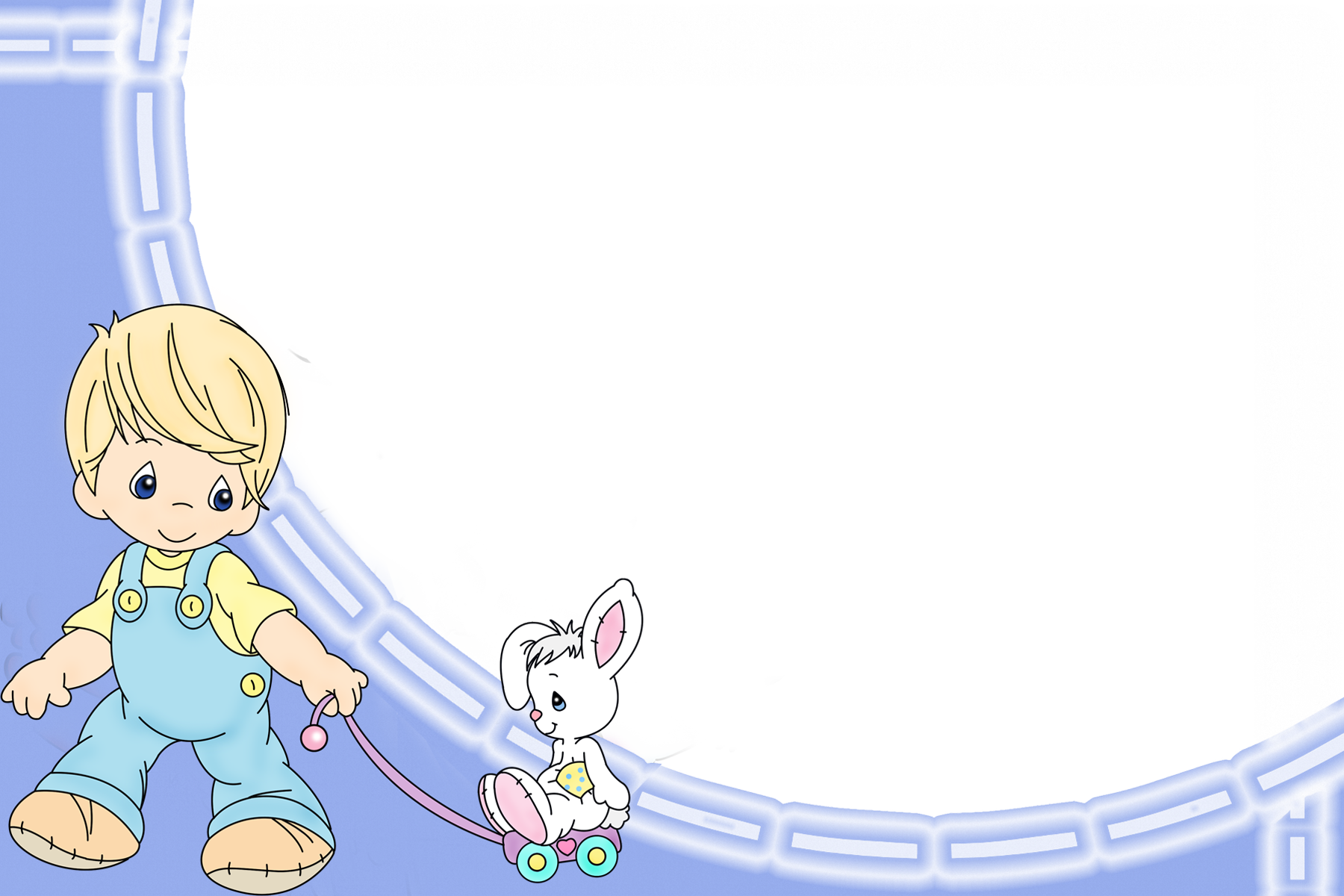 Муниципальное казенное дошкольное образовательное учреждение
«Детский сад №3 п.Теплое»
Фотовыставка «Я и моя любимая игрушка»
Подготовили: воспитатели 2 младшей группы
Кузнецова А.А.
Фетисова Ж.Ю.
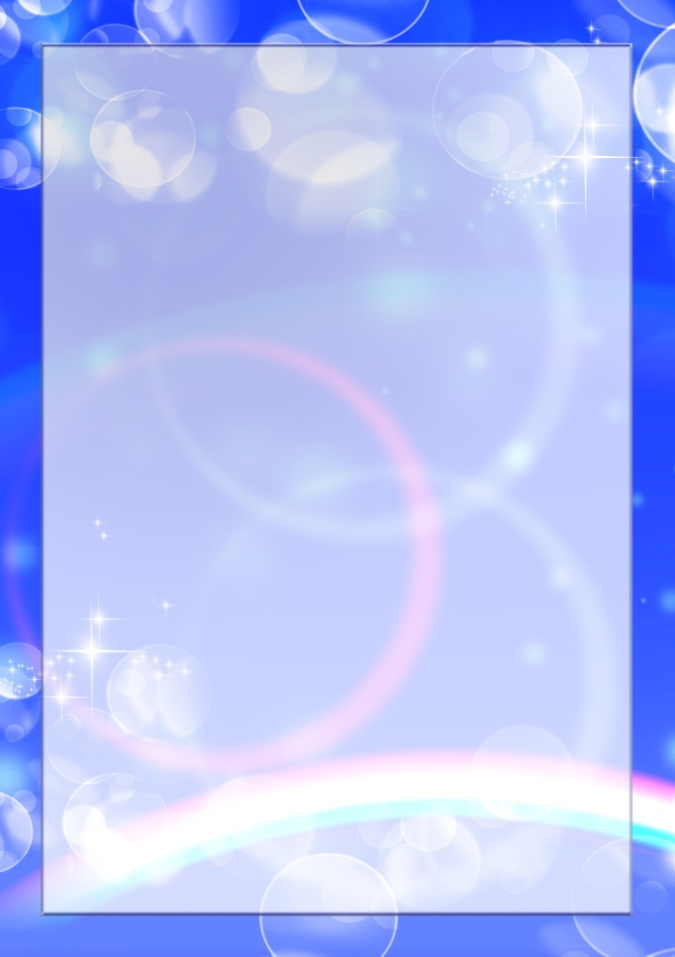 Что малыши любят делать больше всего?
Ну конечно же, играть с любимыми игрушками - мишками, зайцами, юлой, мячиком.
	Уважаемые родители, бабушки и дедушки!
Приглашаем вас на фотовыставку «Я и моя любимая игрушка».
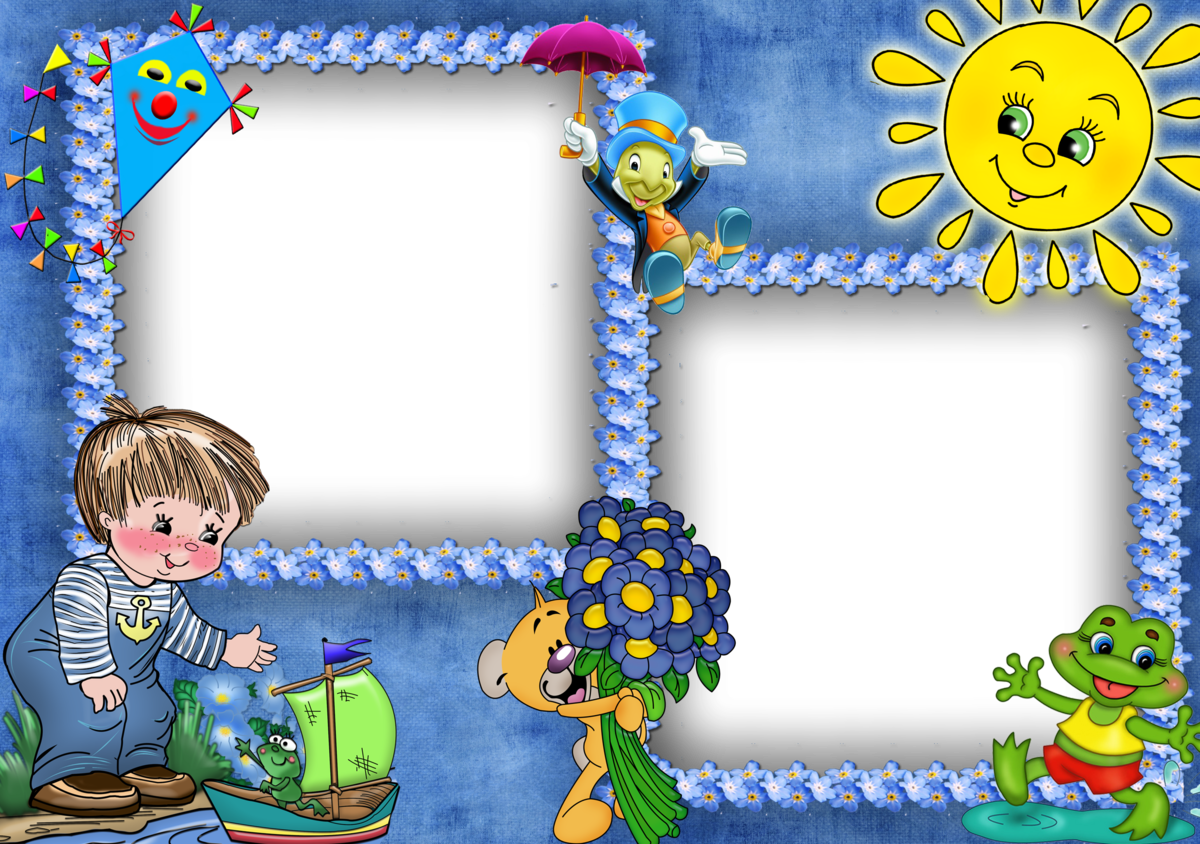 «Мои игрушки»
Хороши у нас игрушки:
Куклы, мишки и хлопушки,
С ними весело играть 
Но не надо забывать:
Игрушки –не люди,
Но все понимают
И очень не любят,
Когда их ломают.
Пусть игрушки дружат с нами,
Обижать мы их не станем, 
Поиграем и потом
Всё на место уберем.
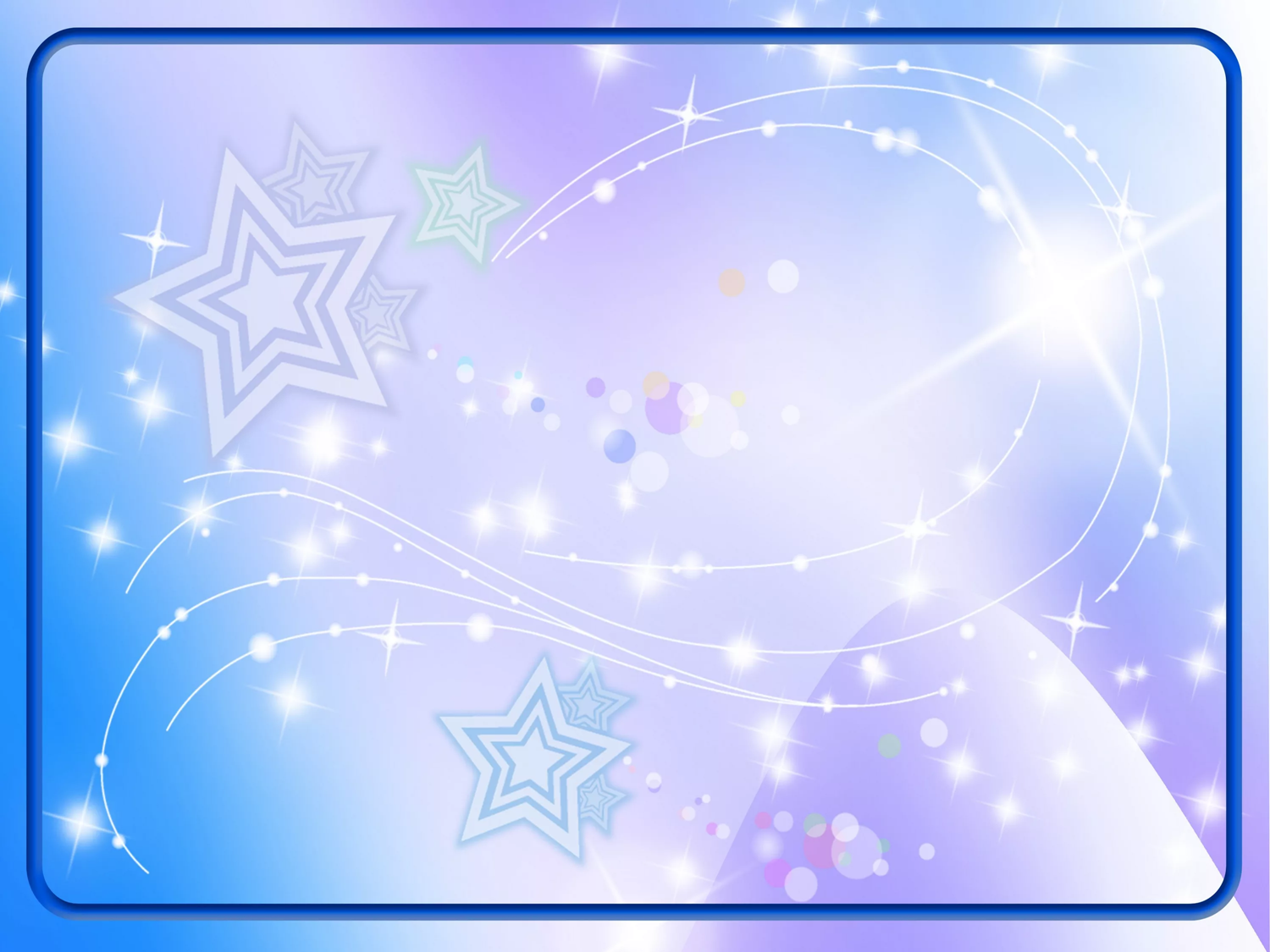 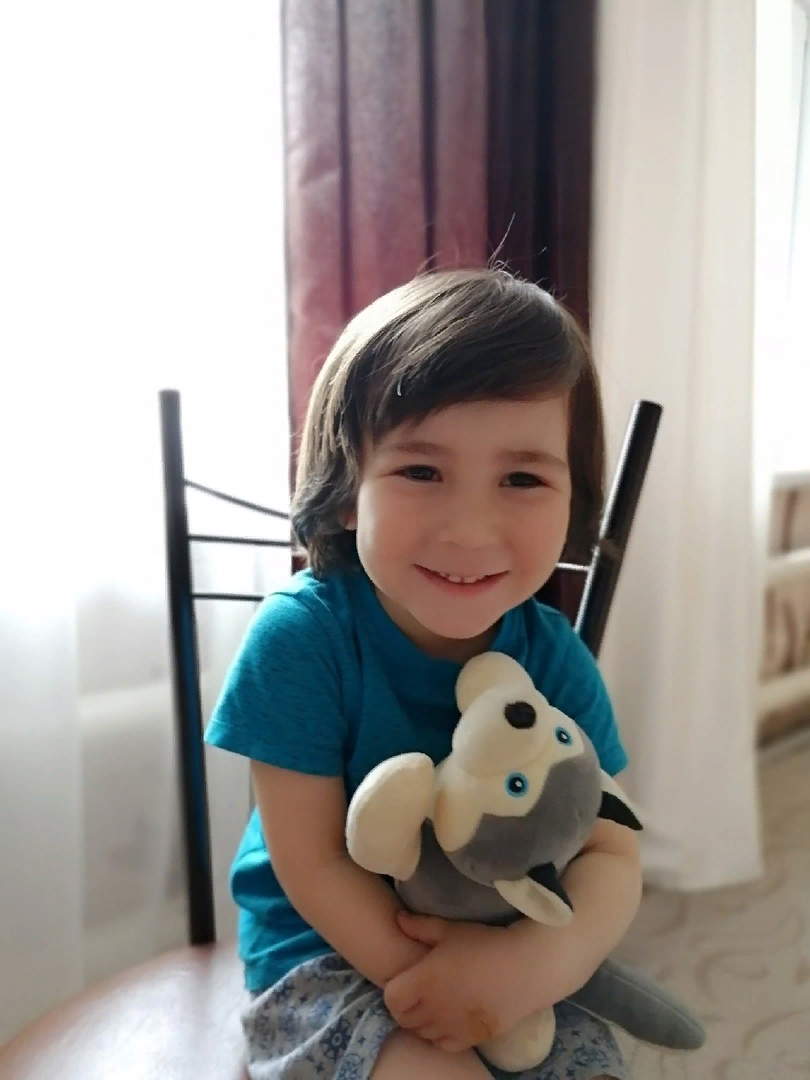 У собачки плюшевой
Чёрный носик сплющенный
И глаза овальные
У неё печальные.

Пёс игрушечный, но лает,
Даже хвостиком виляет.
Положу его в кровать,
С ним спокойно буду спать.
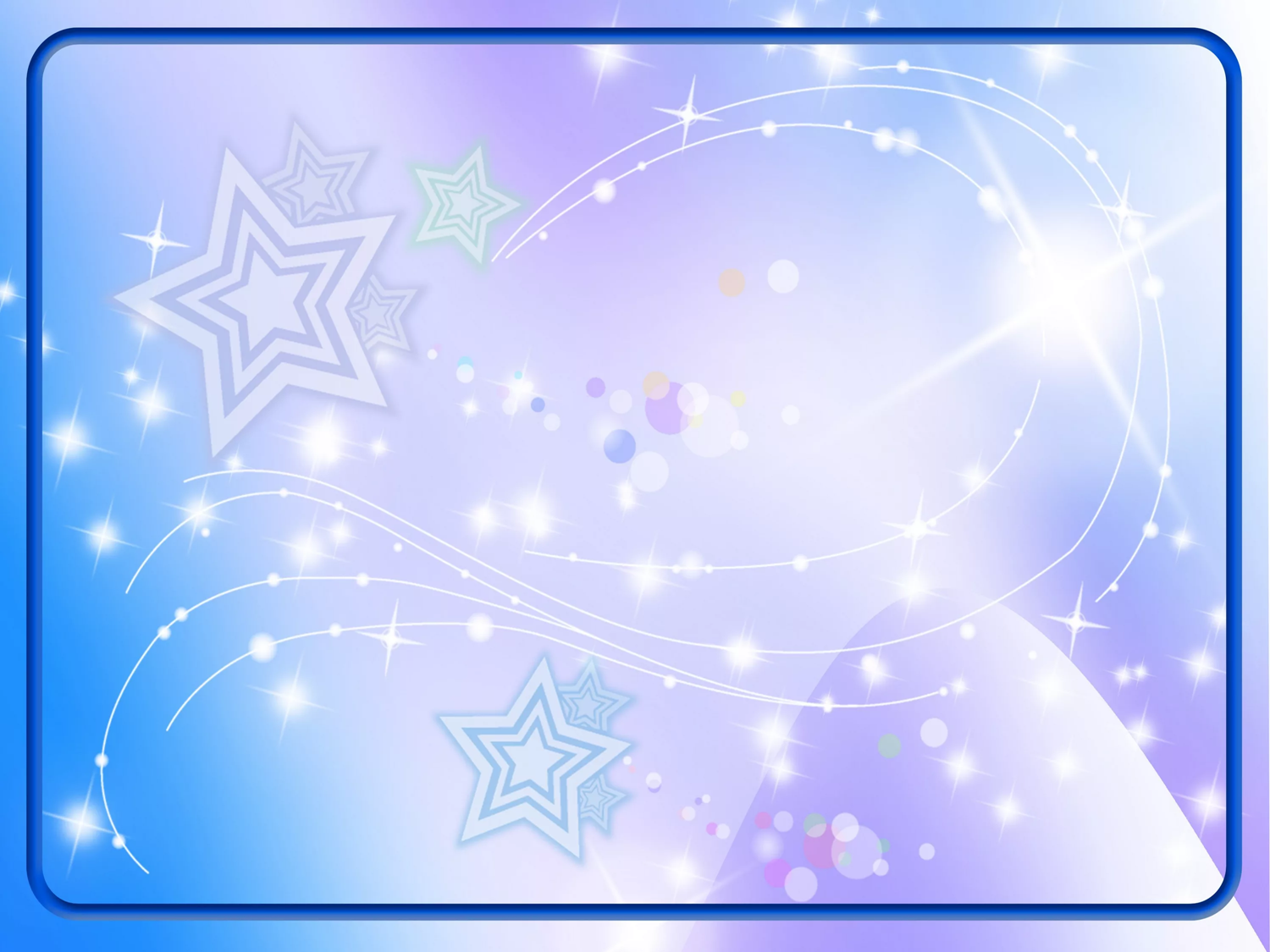 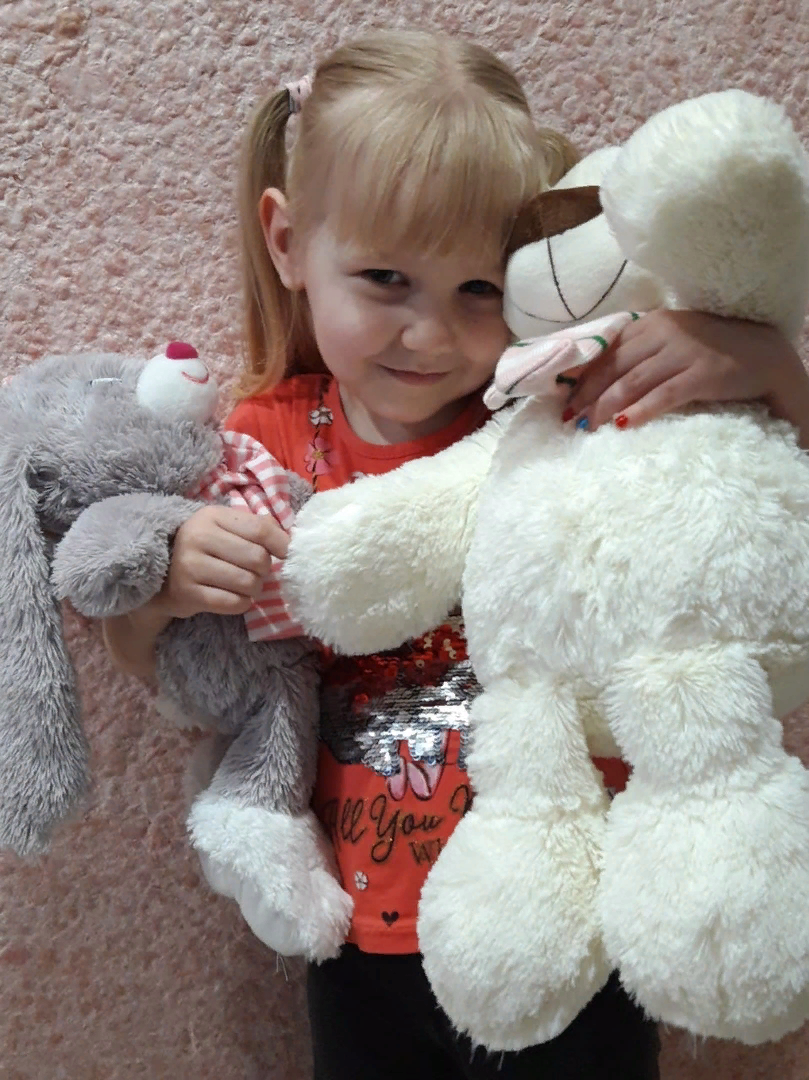 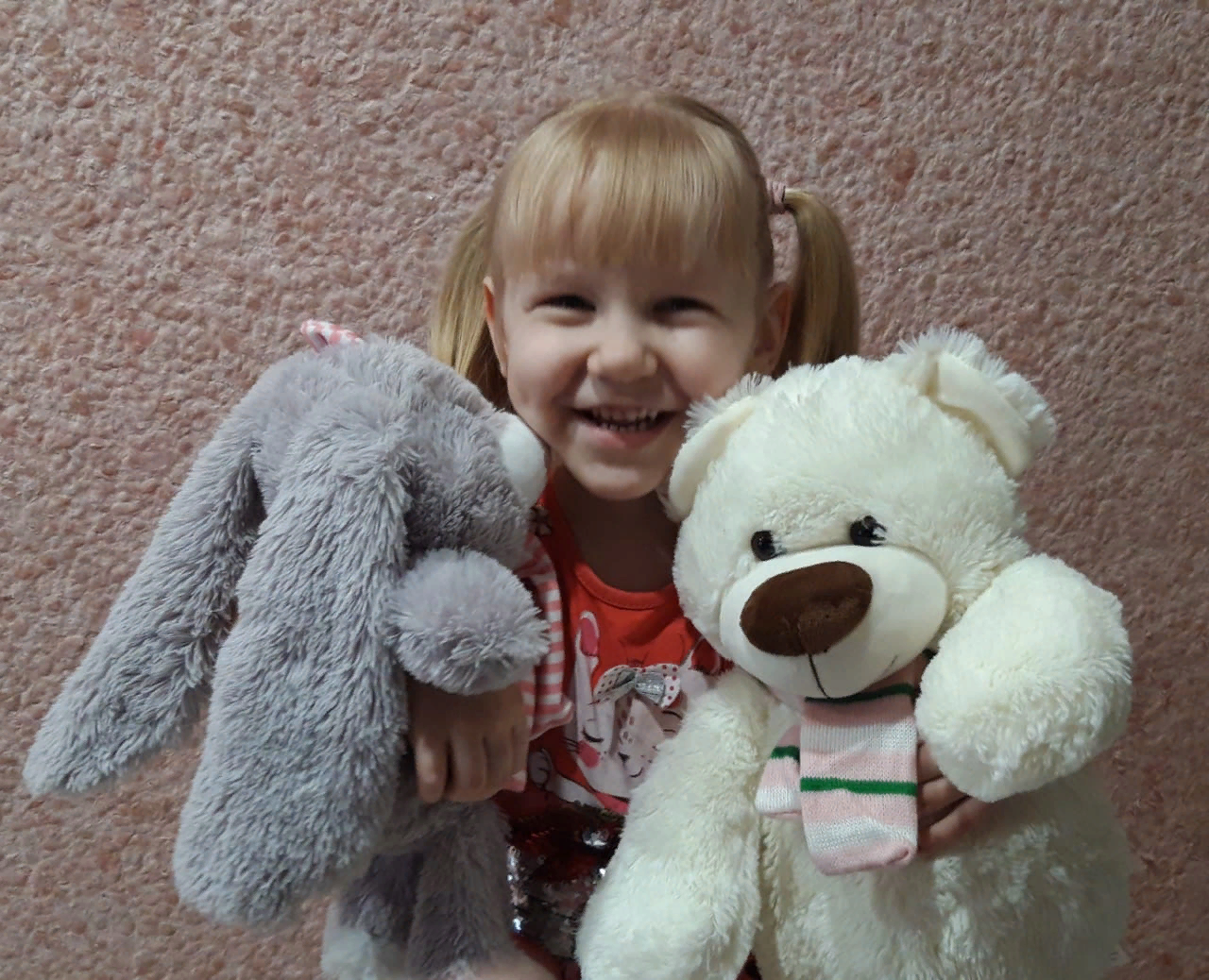 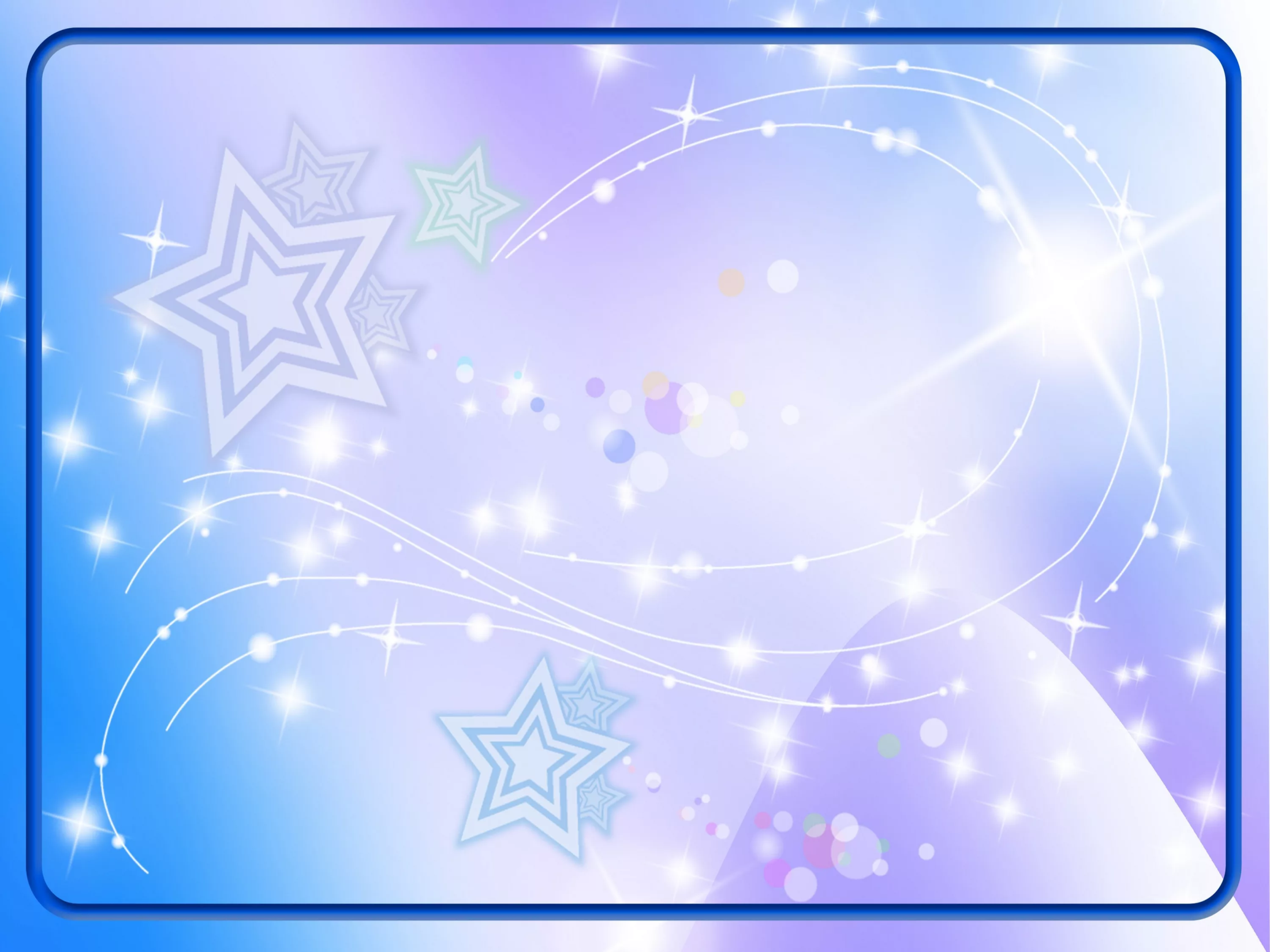 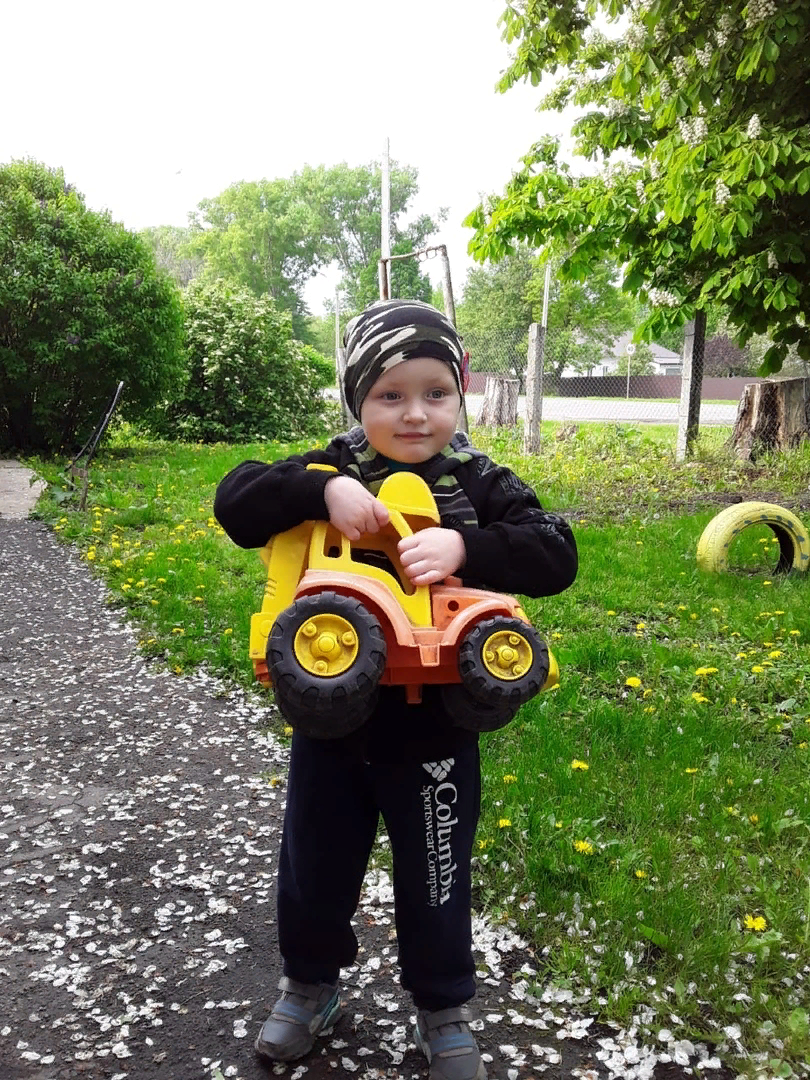 Если новую игрушку:
Куклу, трактор или хрюшку-
Ту, что вы давно просили
Наконец-то получили,
То согласна, с нею, братцы,
Даже на ночь не расстаться!
Долгожданную игрушку
Положите под подушку
И тогда во сне опять
Можно будет поиграть!
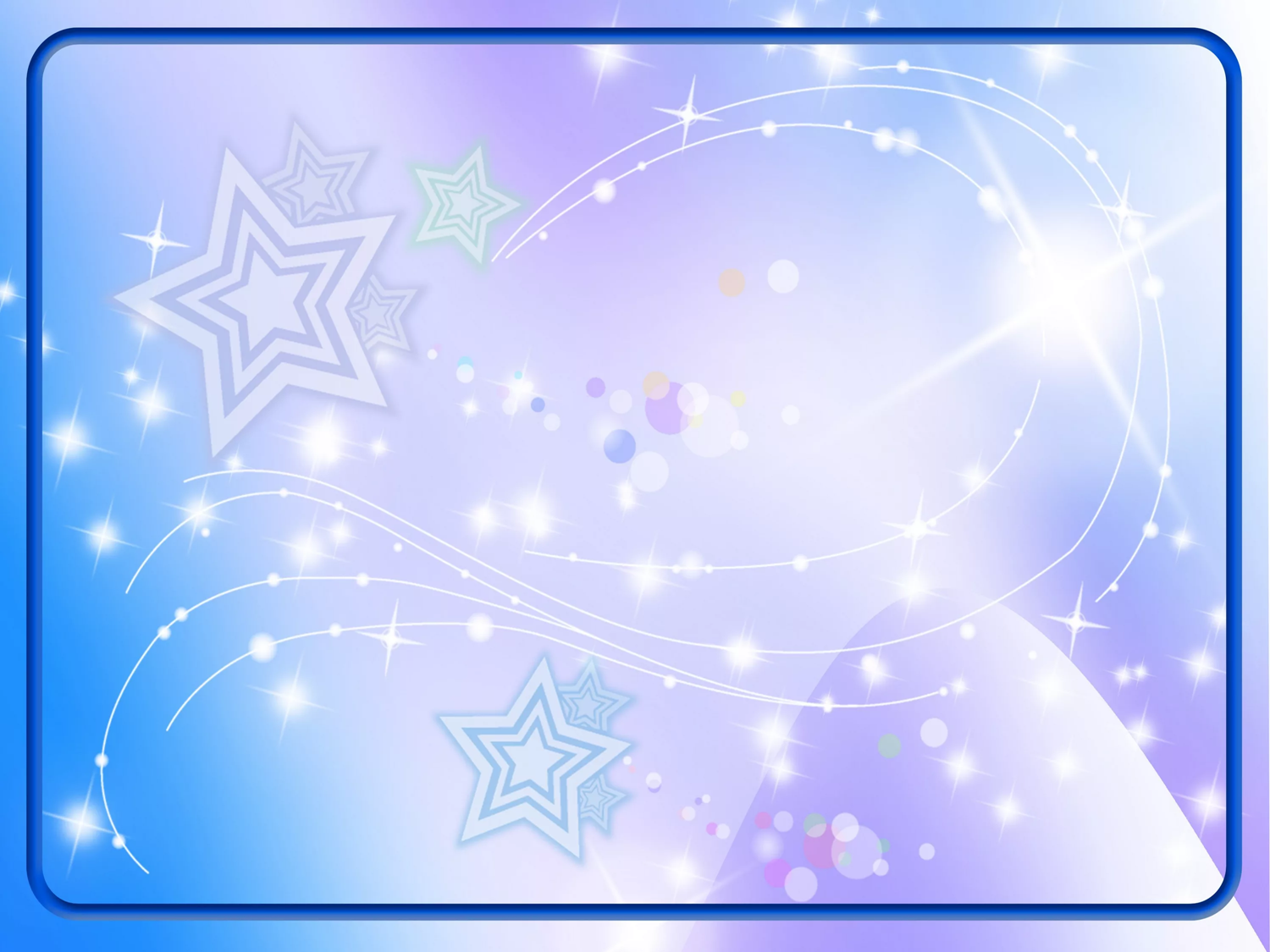 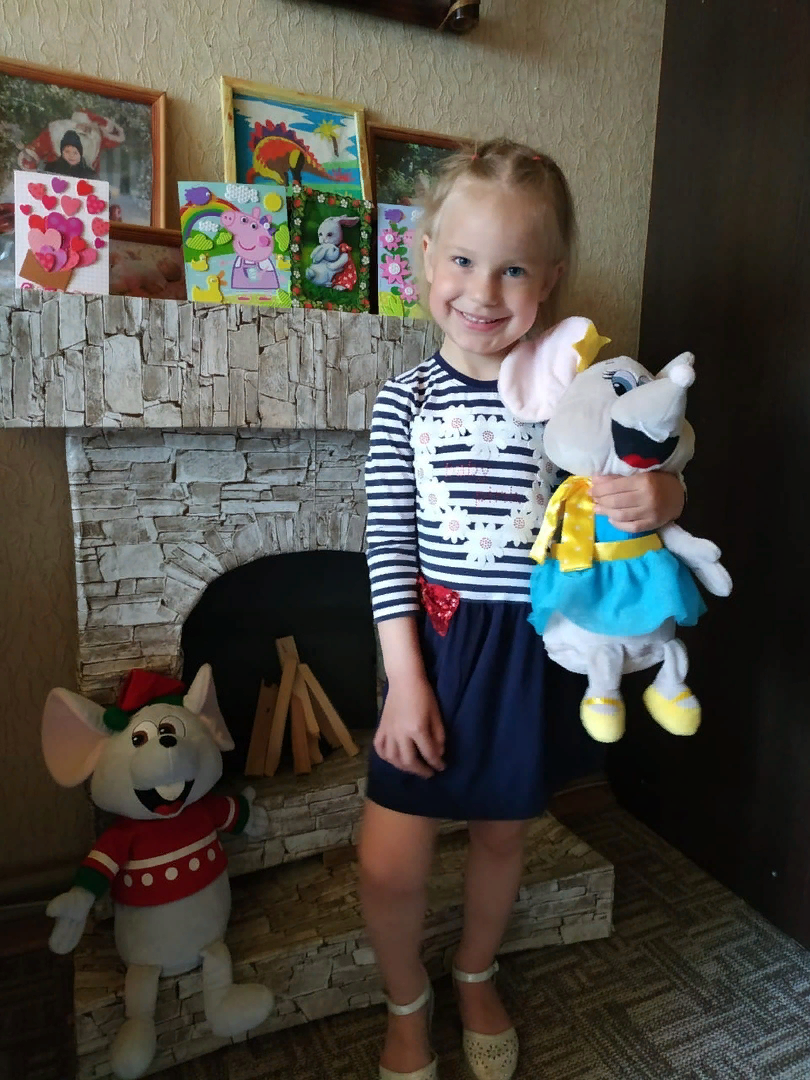 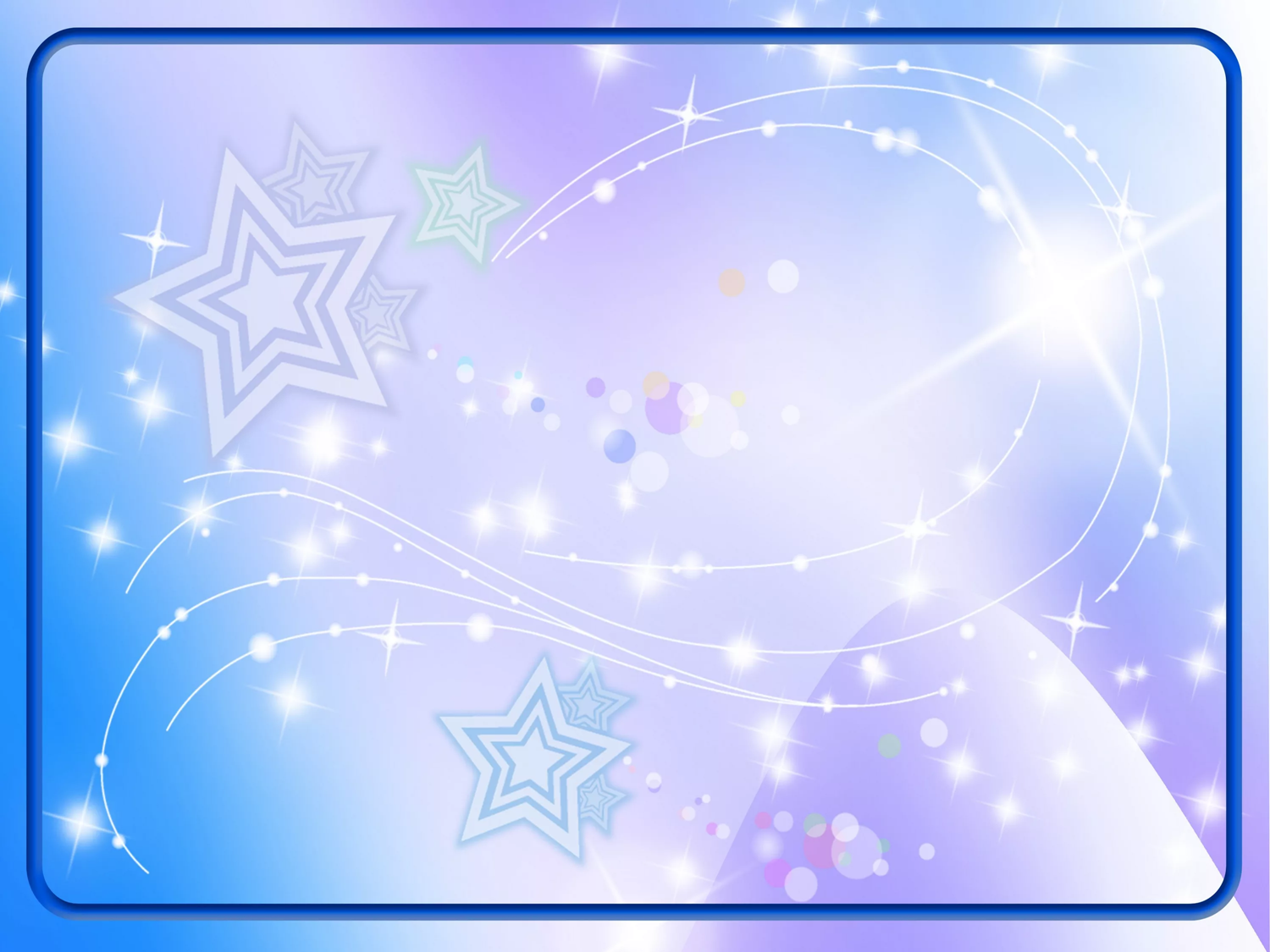 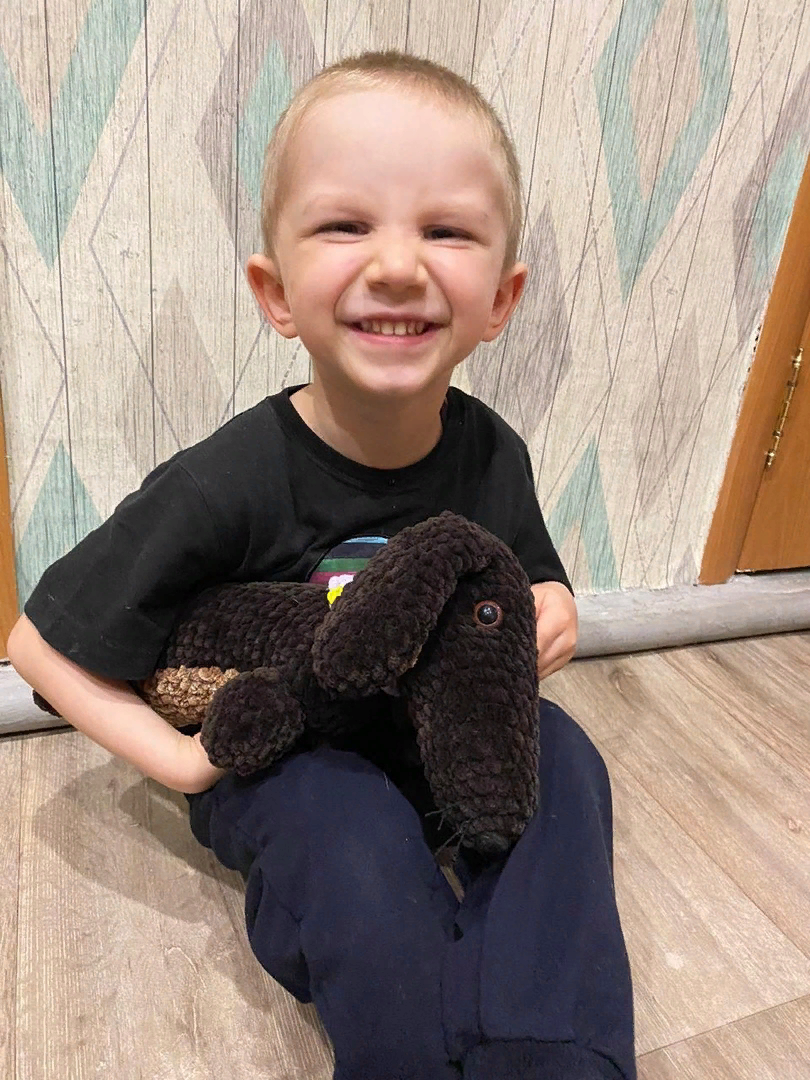 У меня игрушек много,
Даже всех не перечесть.
Есть и зайка - недотрога,
Крокодил зеленый есть.
Есть собачка, волк и мышка,
Попугай и тот живет,
На лиане спит мартышка,
Слоник плюшевый поет.
Все живут игрушки дружно,
Обижать не смеют их.
Мне друзей других не нужно,
Лучше нет зверей моих.
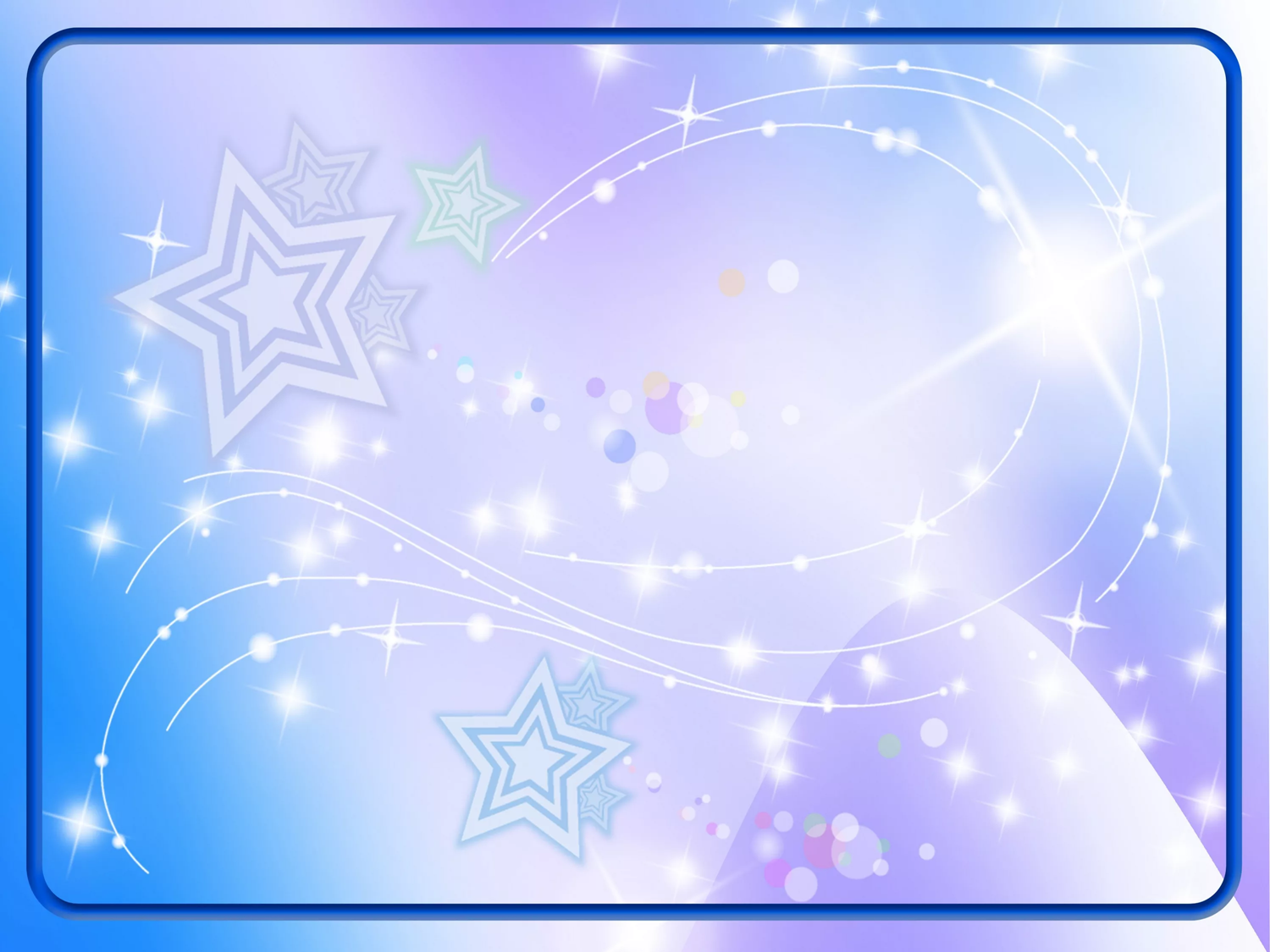 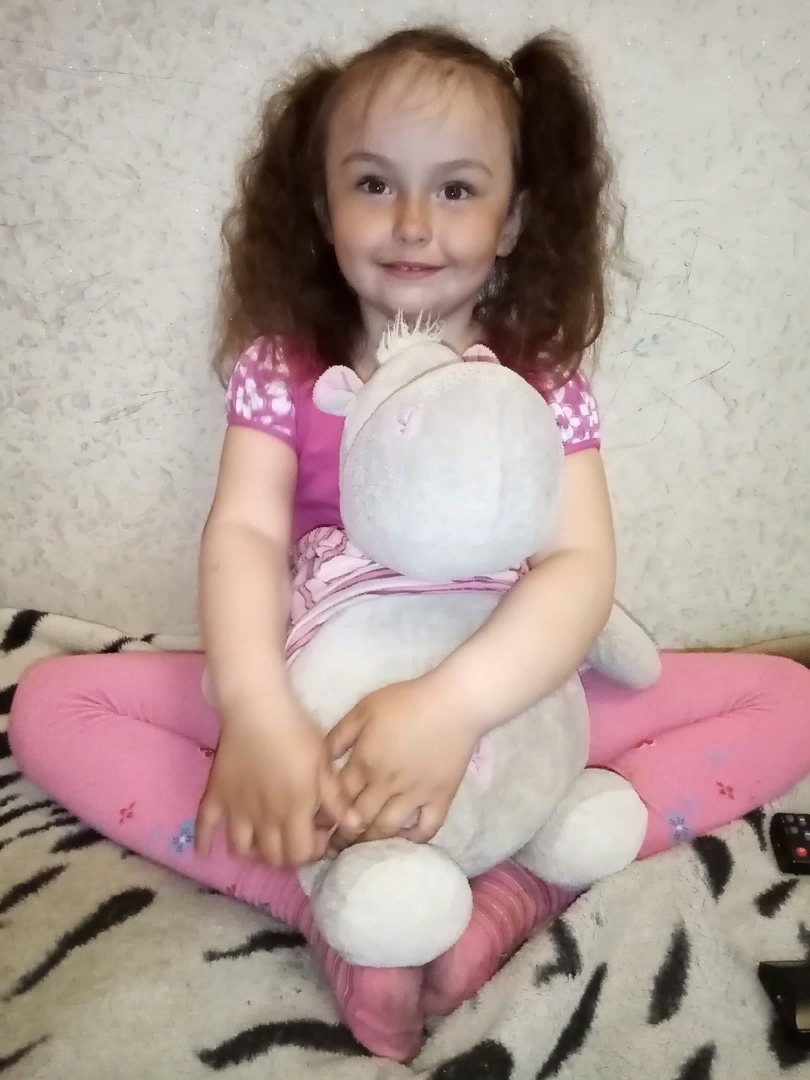 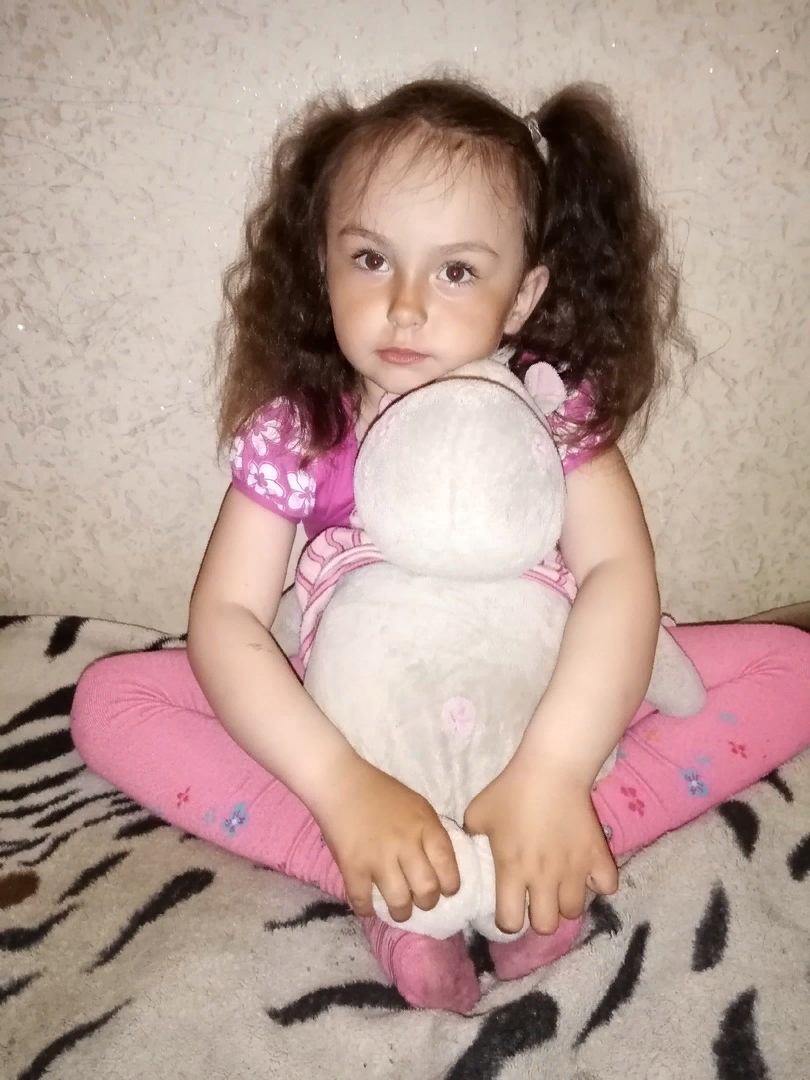 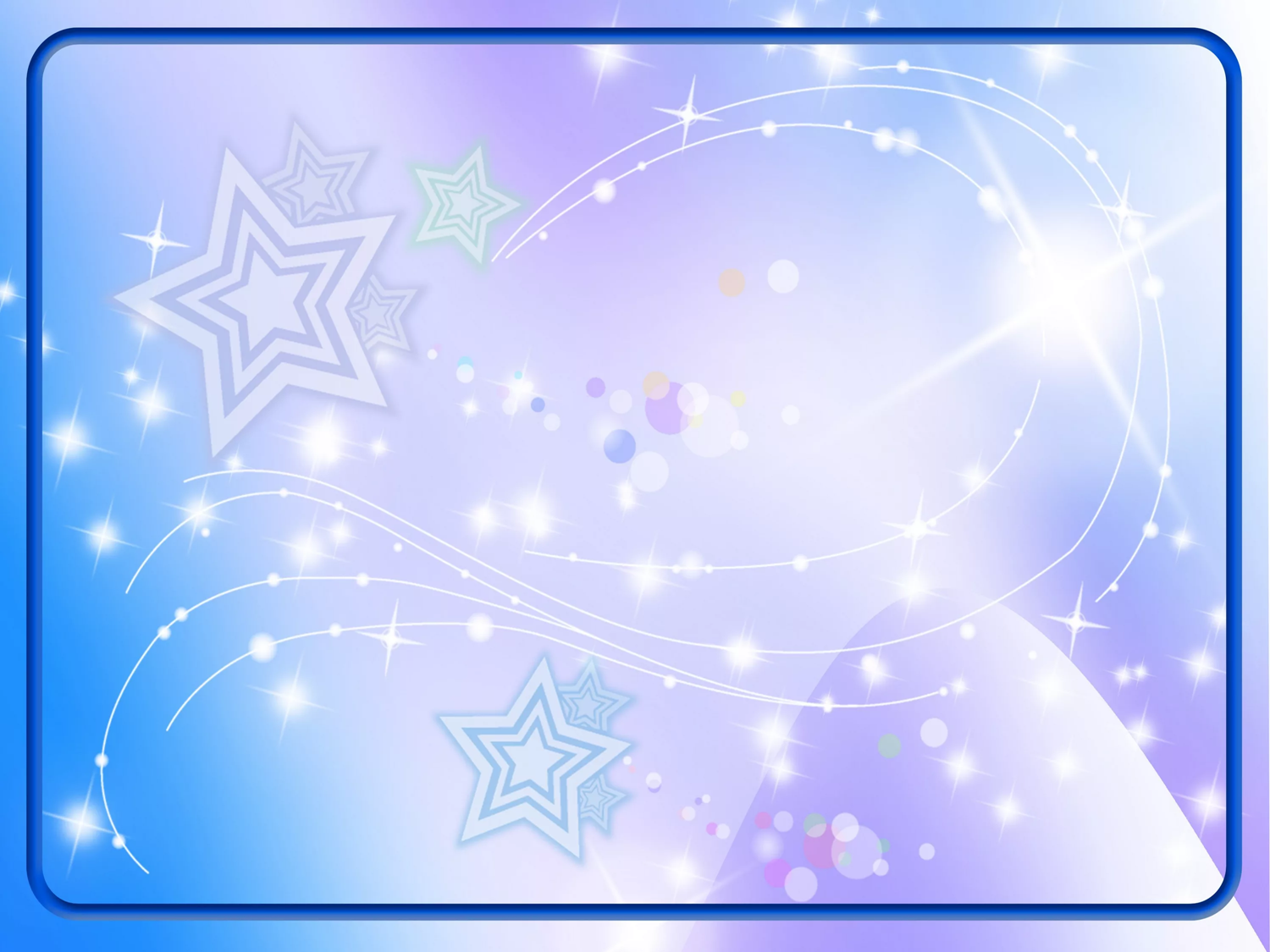 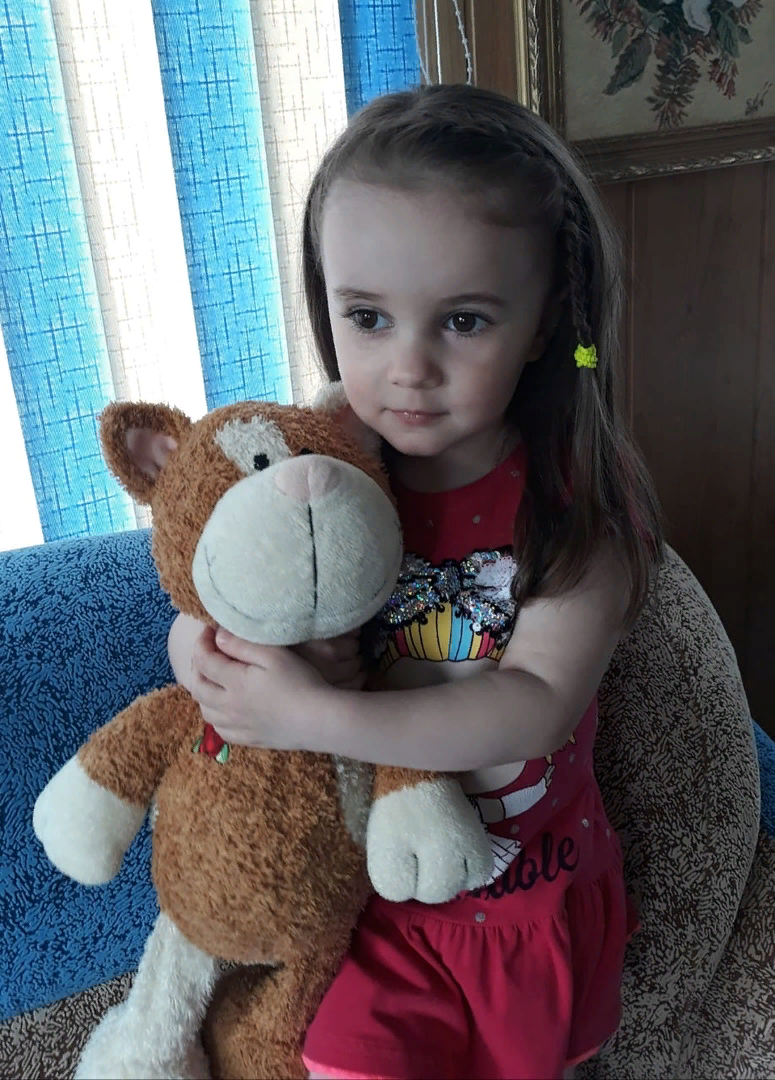 Жил пушистый кот под крышей.
Как его любили мыши!
Тех мышей не кушал кот,
А совсем наоборот.
Никогда их не гонял,
Лишь всегда спокойно спал.
И для них был, как подушка.
Дело в том, что кот – игрушка.
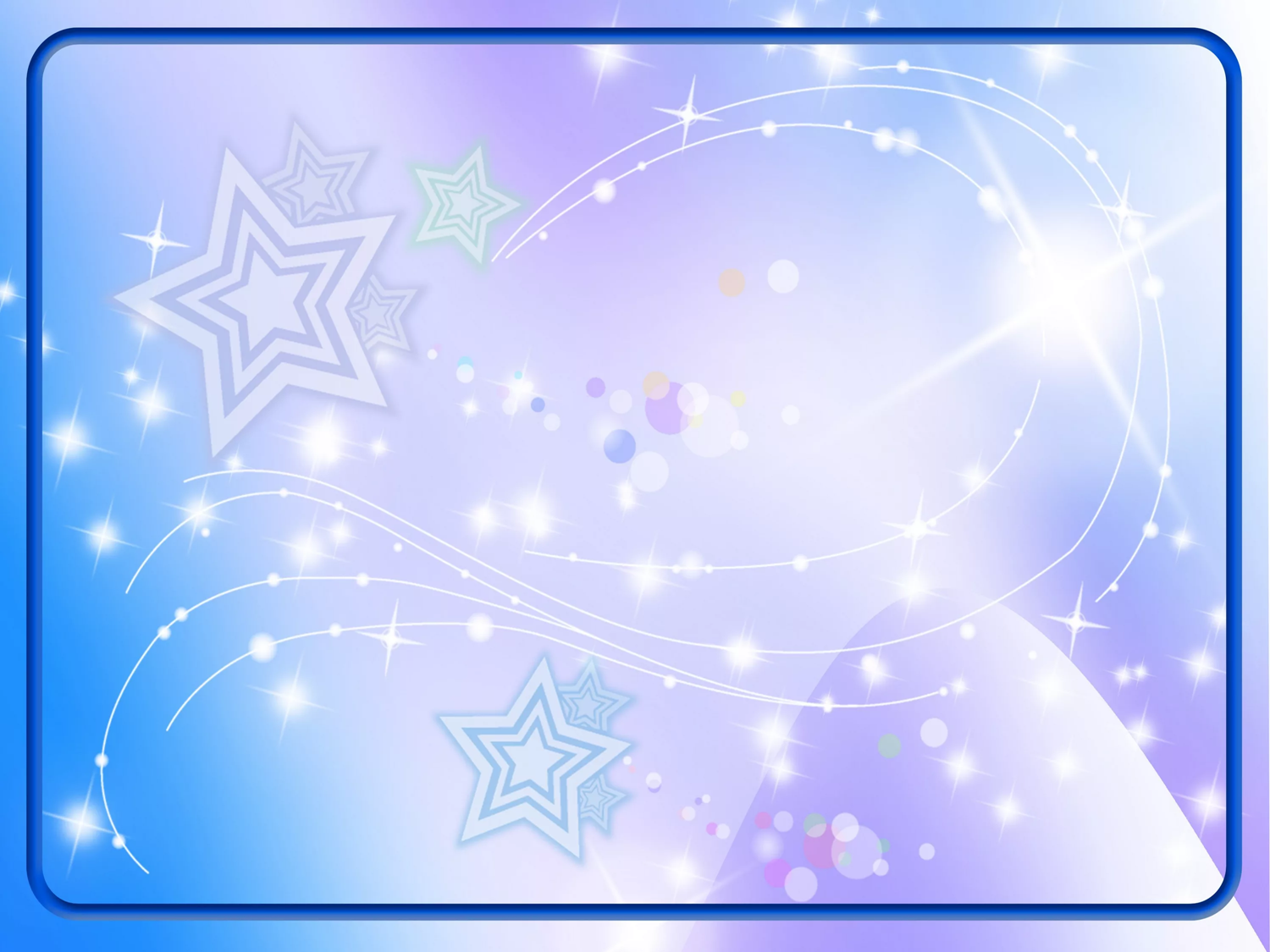 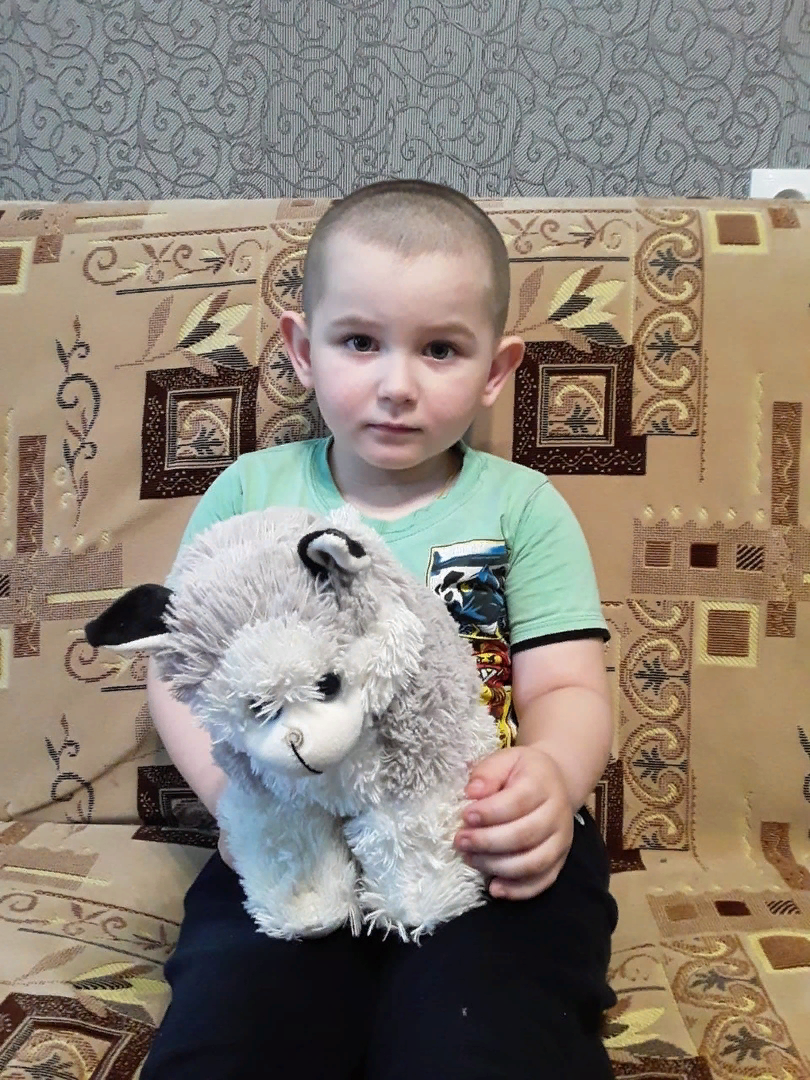 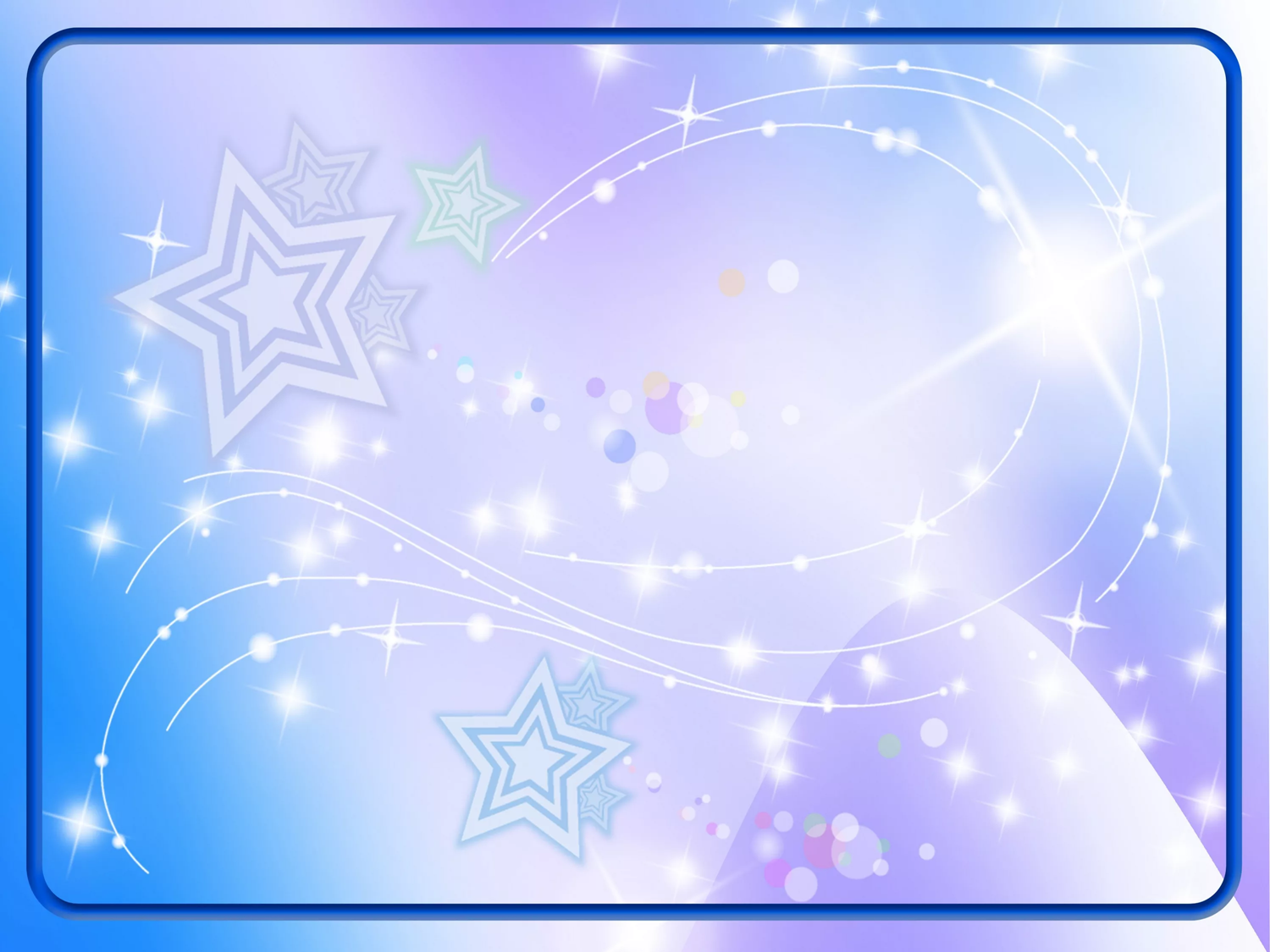 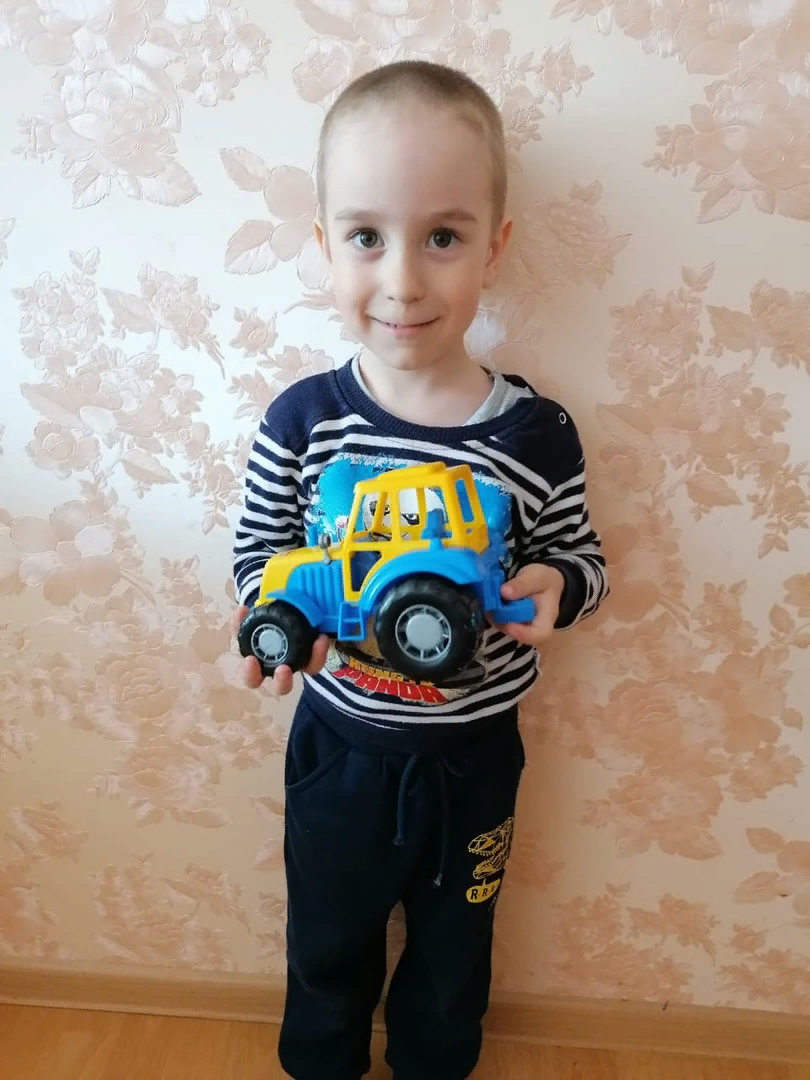 Вот пятая картинка -
И пятая машинка!
Трактор называется,
Крутится, катается:

Вперед-назад, вперед-назад,
Вот так, вот так, вот так, вот так.
Развернулся трактор вдруг
И объехал целый круг.

Сзади он прицеп везет,
С ним на горку заползет!
Трактор громко тарахтит,
Тррак-та-таррр! - он кричит.
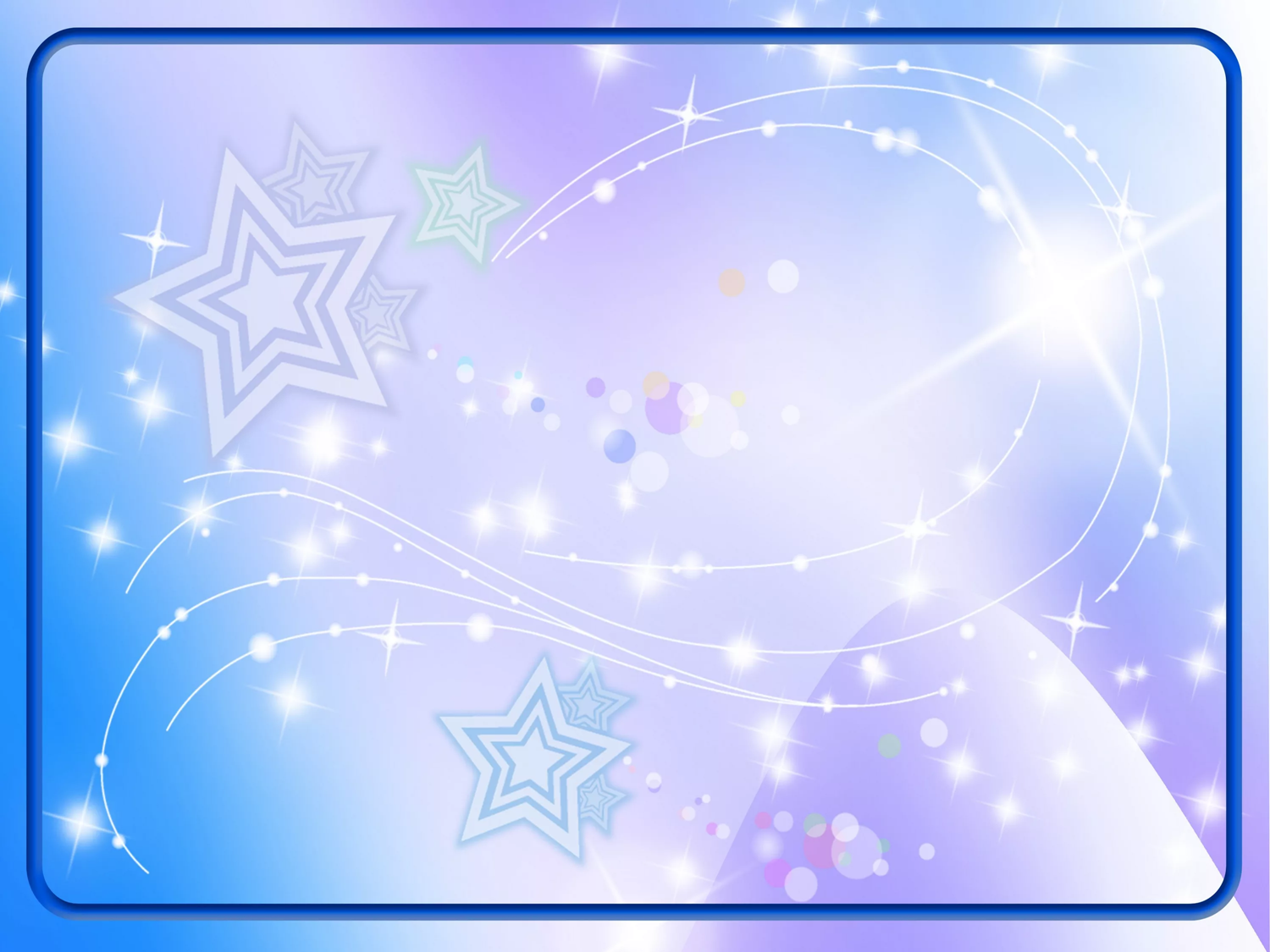 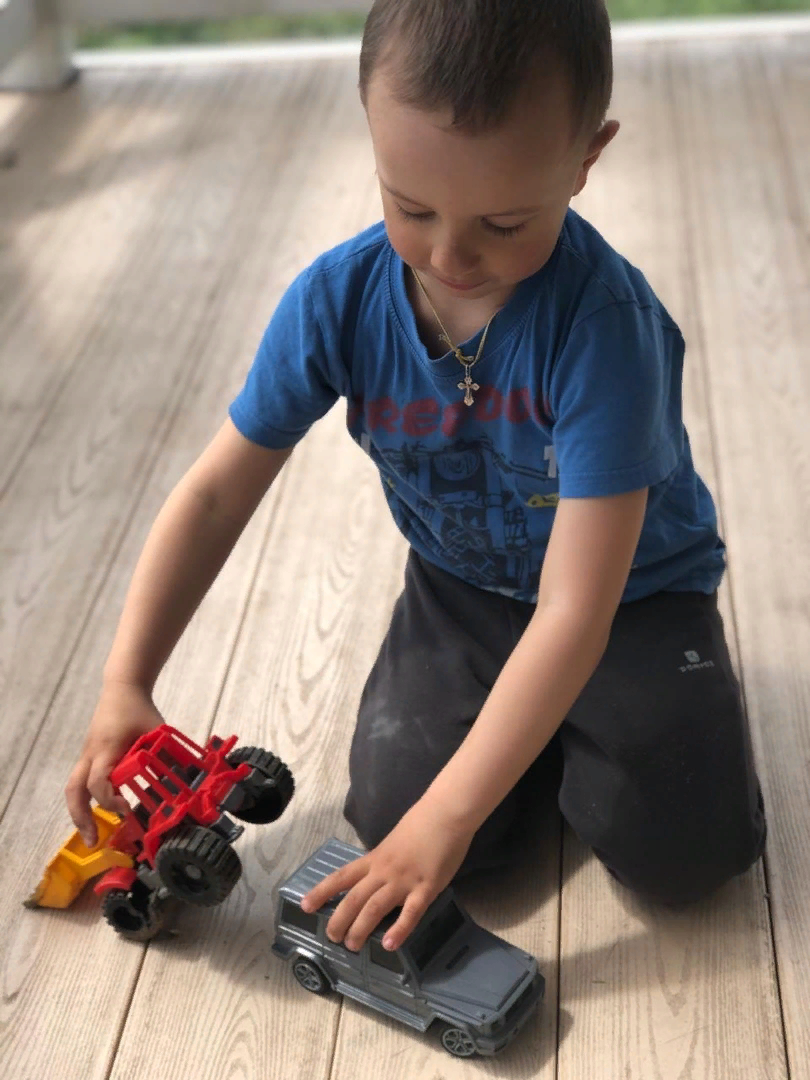 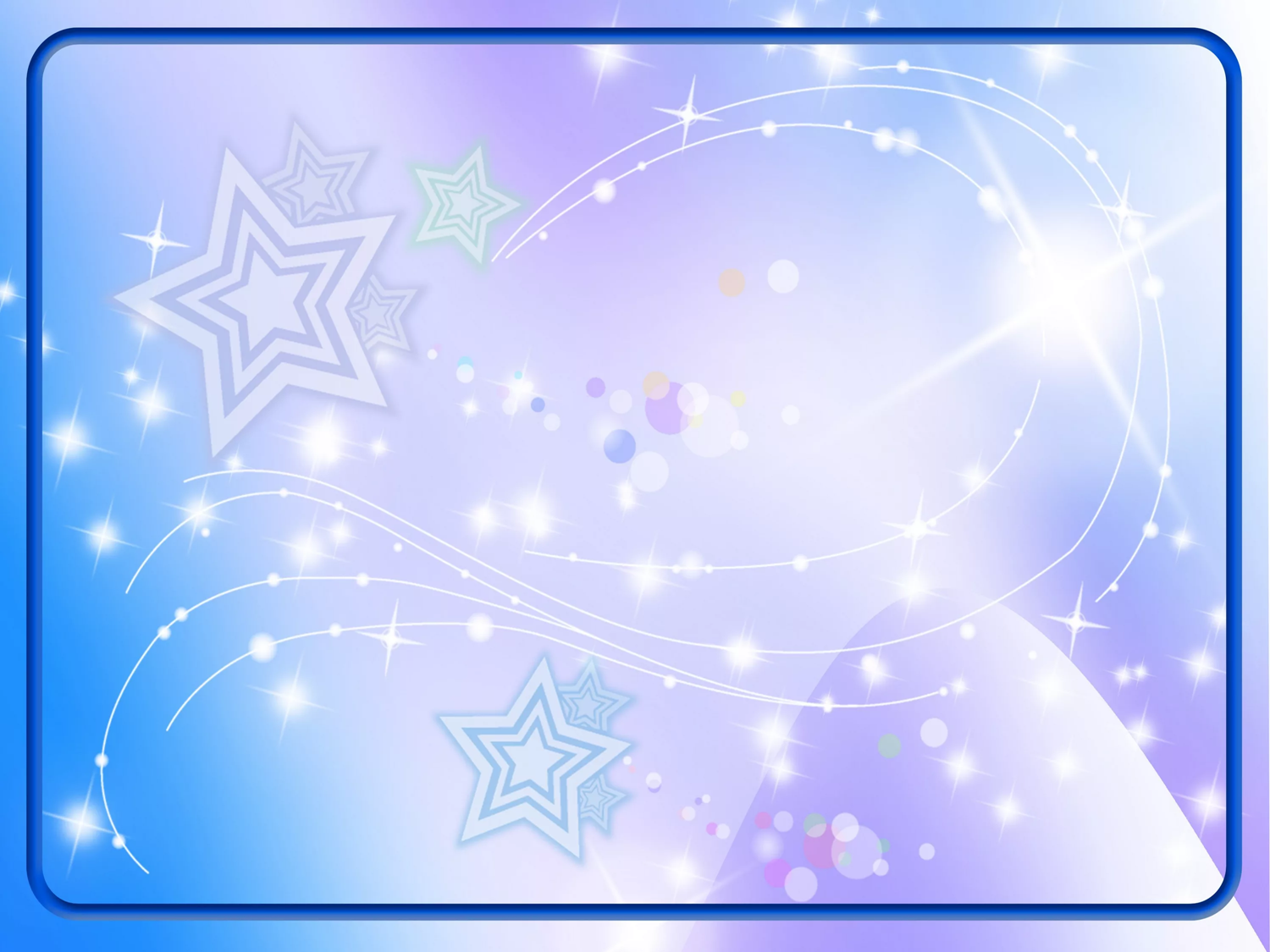 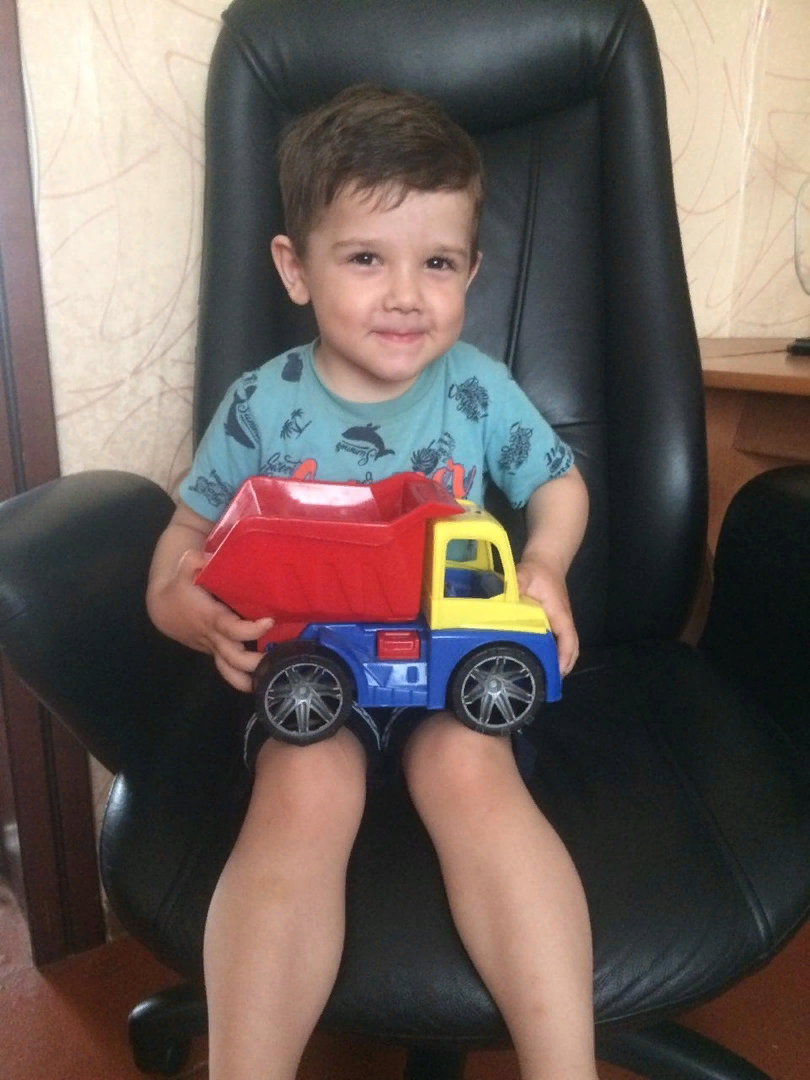 Я сегодня рулевой,
У меня машинок рой.
По паласу их катаю -
В гости маму зазываю.
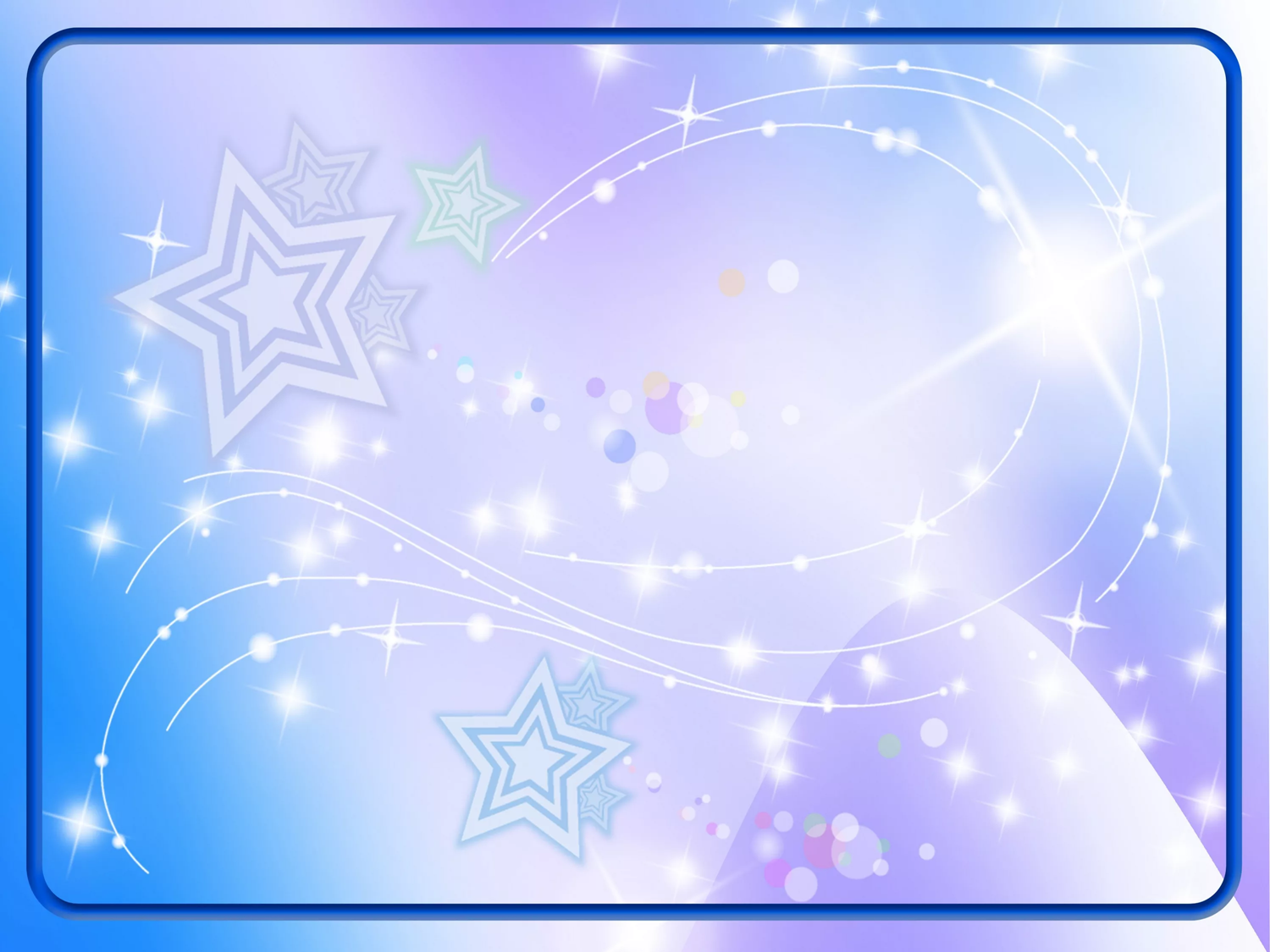 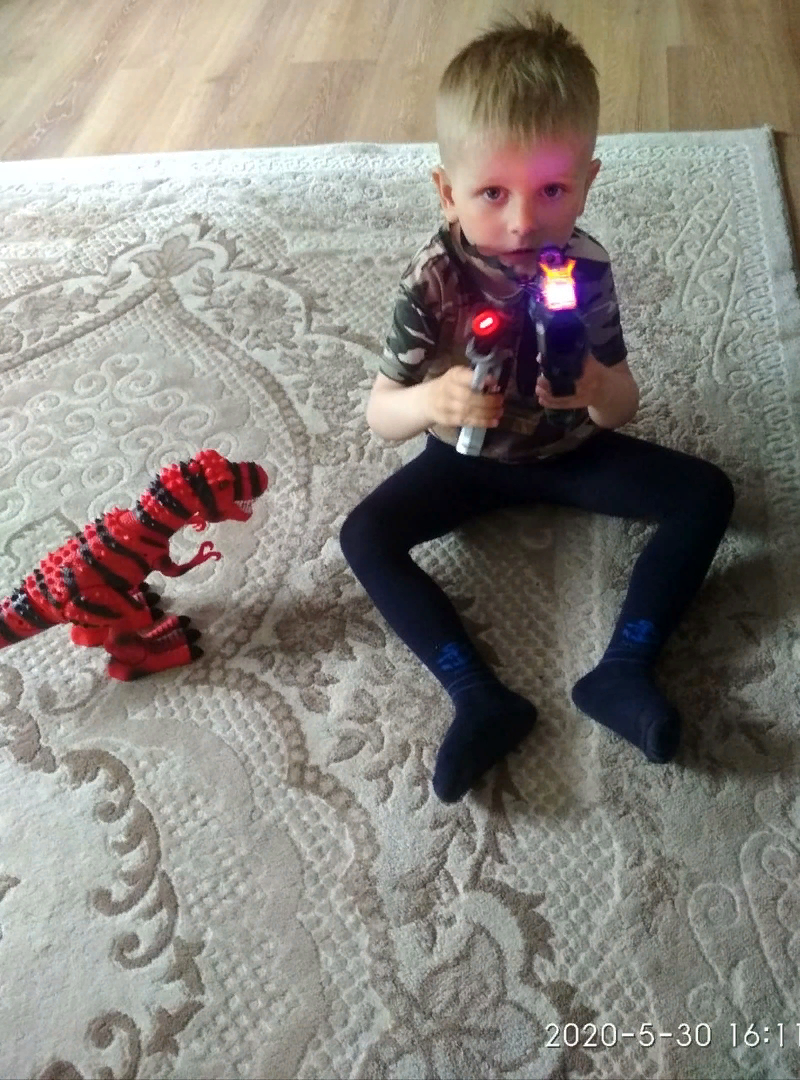 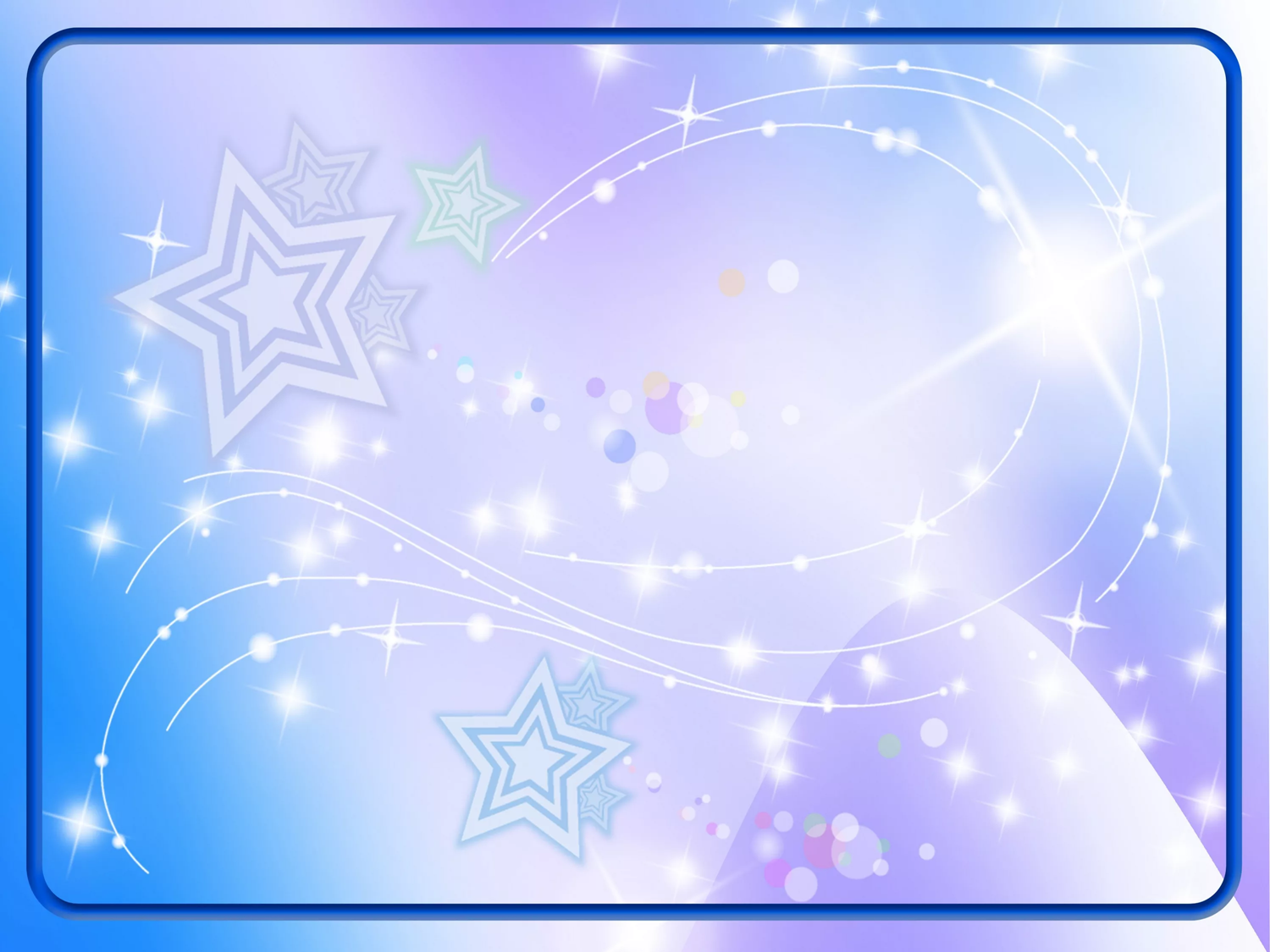 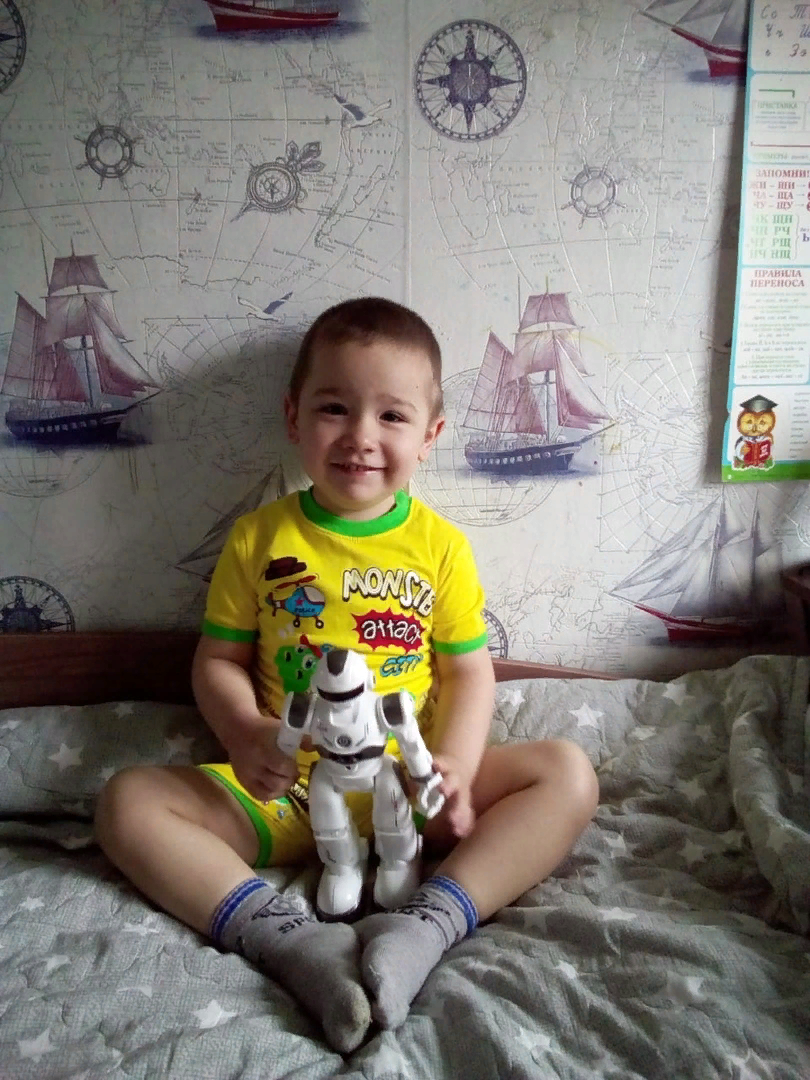 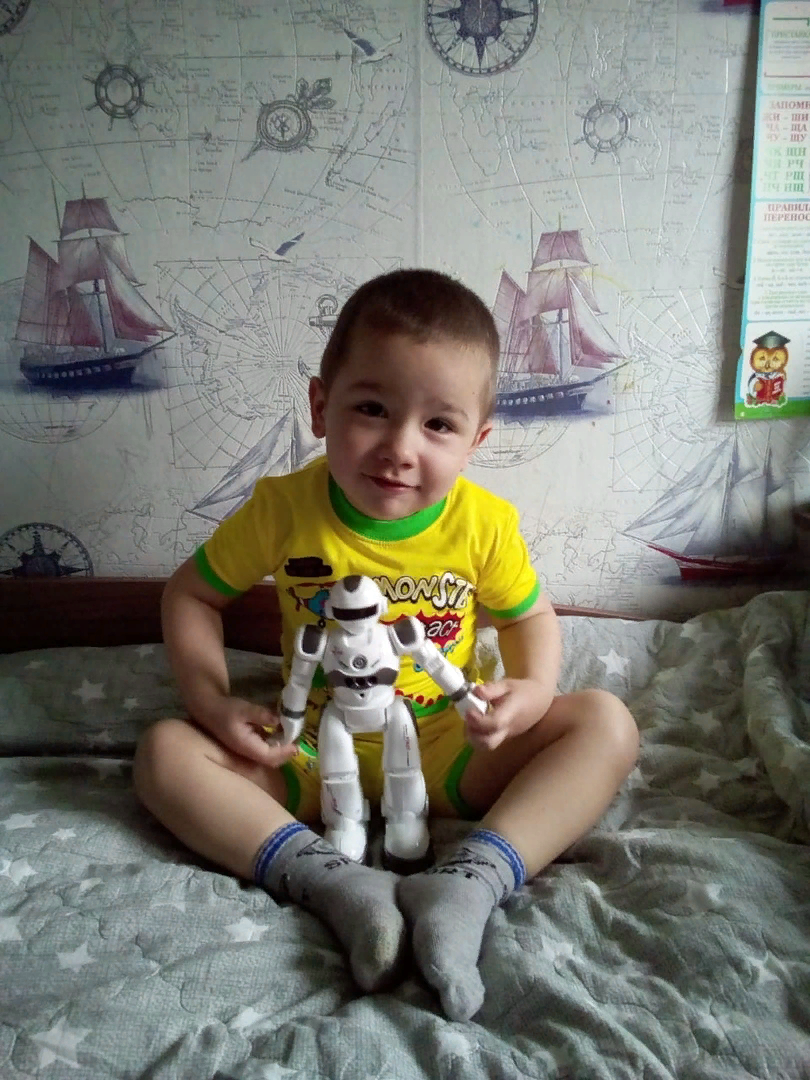 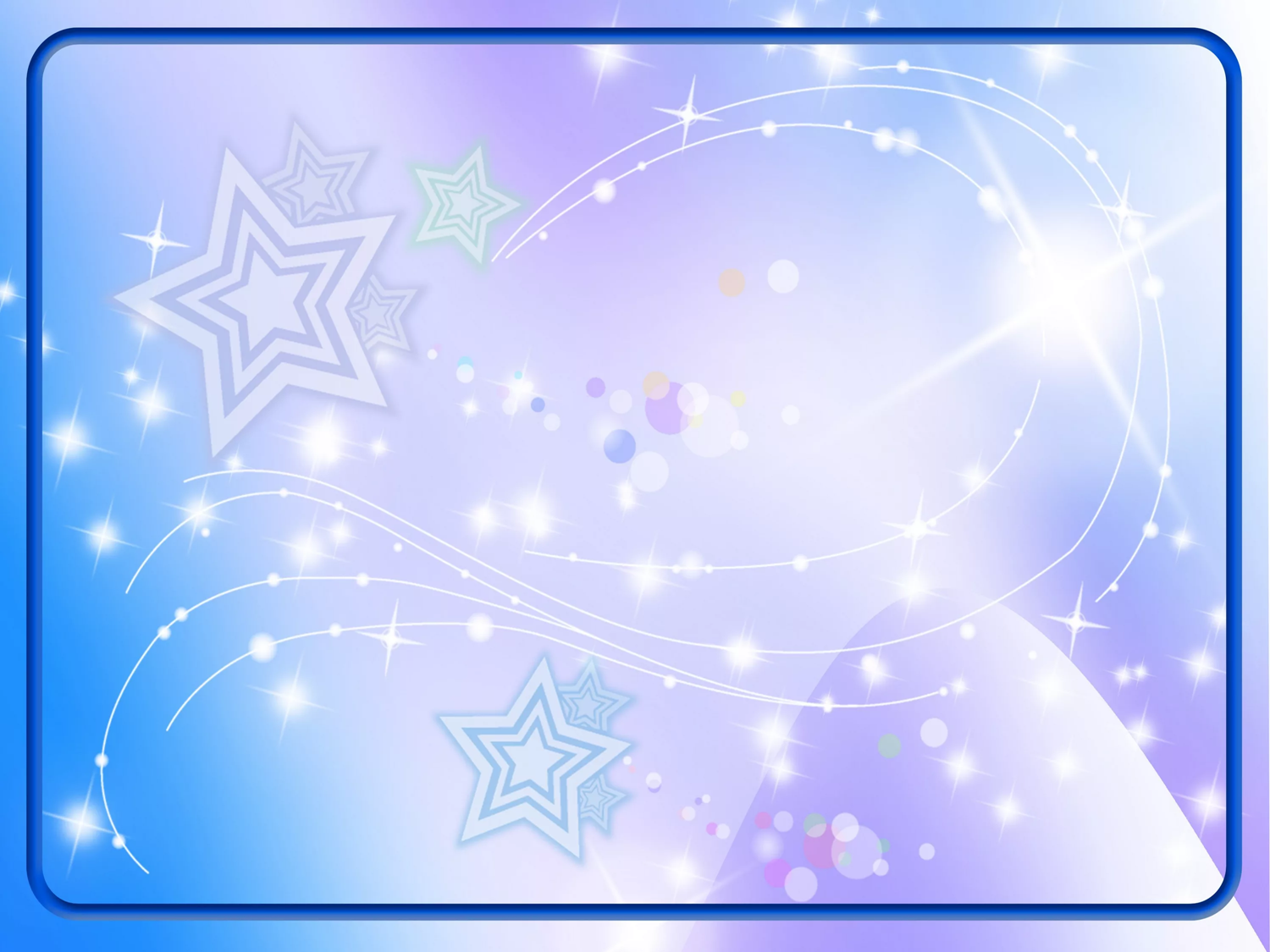 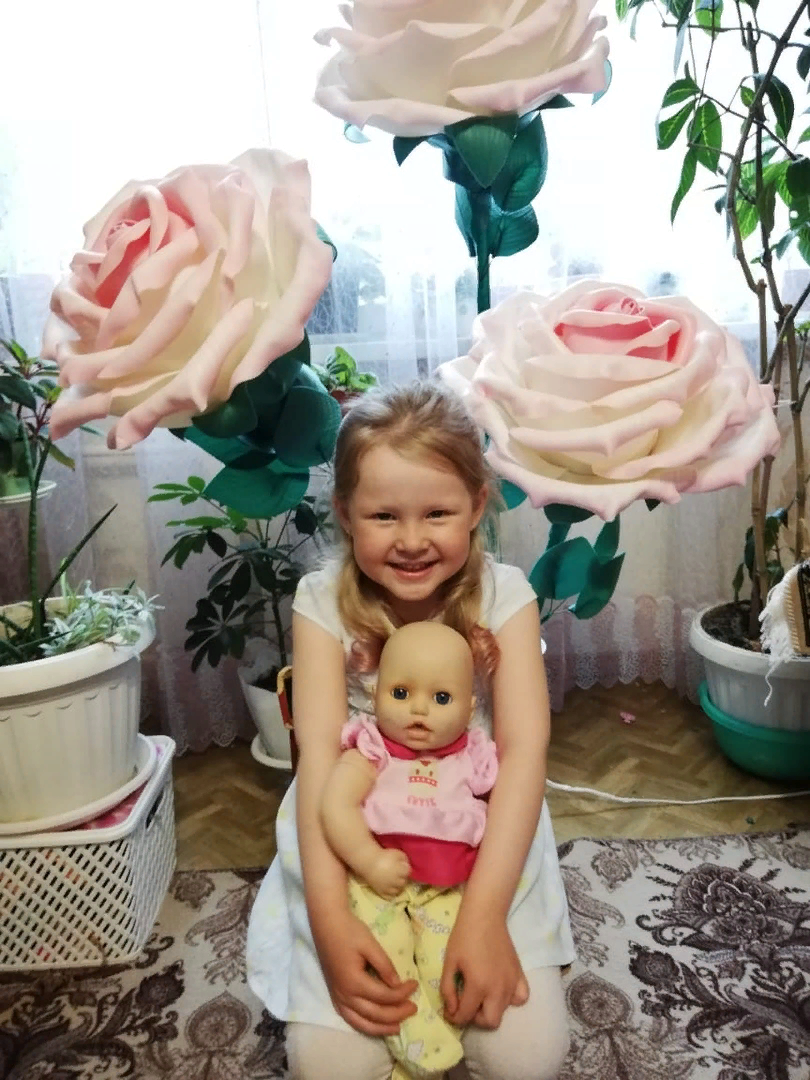 Для милого зайки и куколки Кати
Есть рядом со мною местечко в кровати
Они мне, как детки я их берегу
А если их нет, то заснуть не могу.

Без крошек родных не прожить мне и дня
Всё думаю, как там они без меня
Наверное плачут, ждут маму свою
Чтоб спела им песенку БАю-БаЮ!
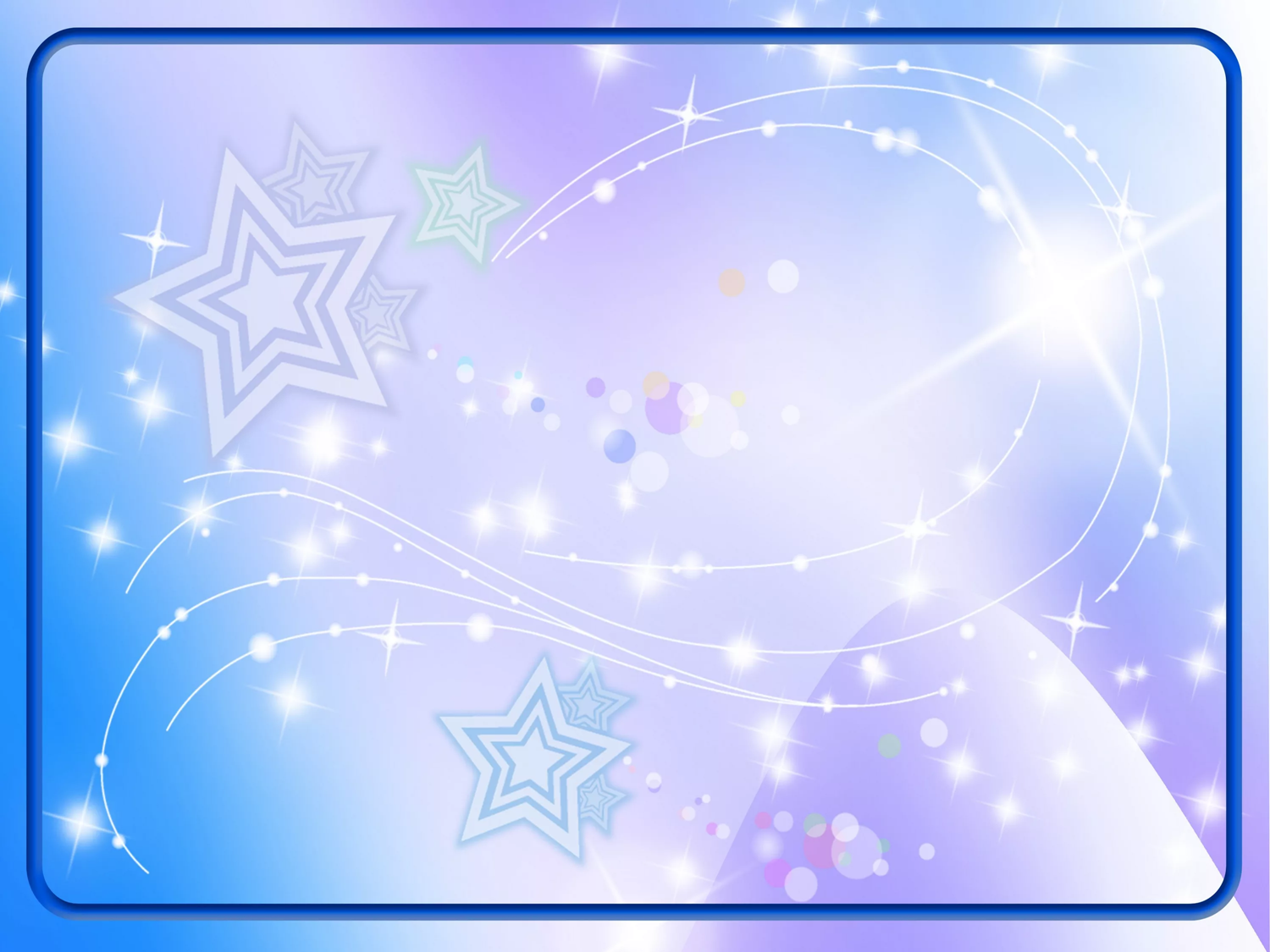 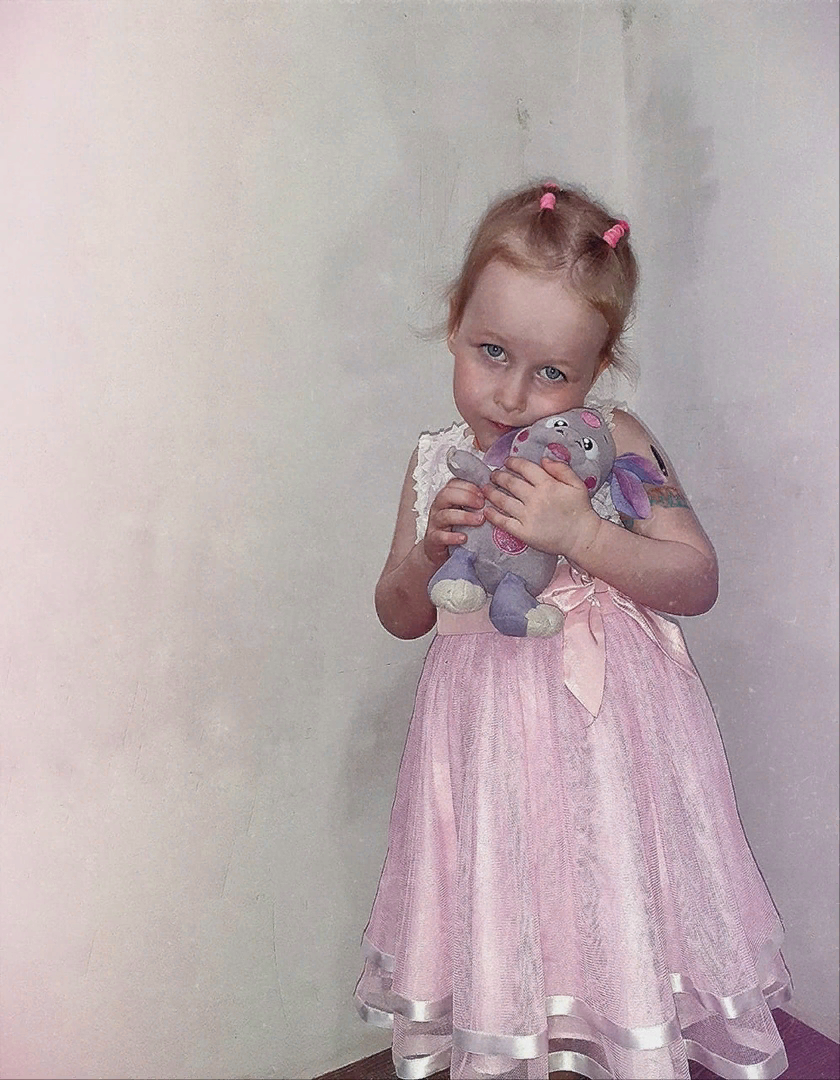 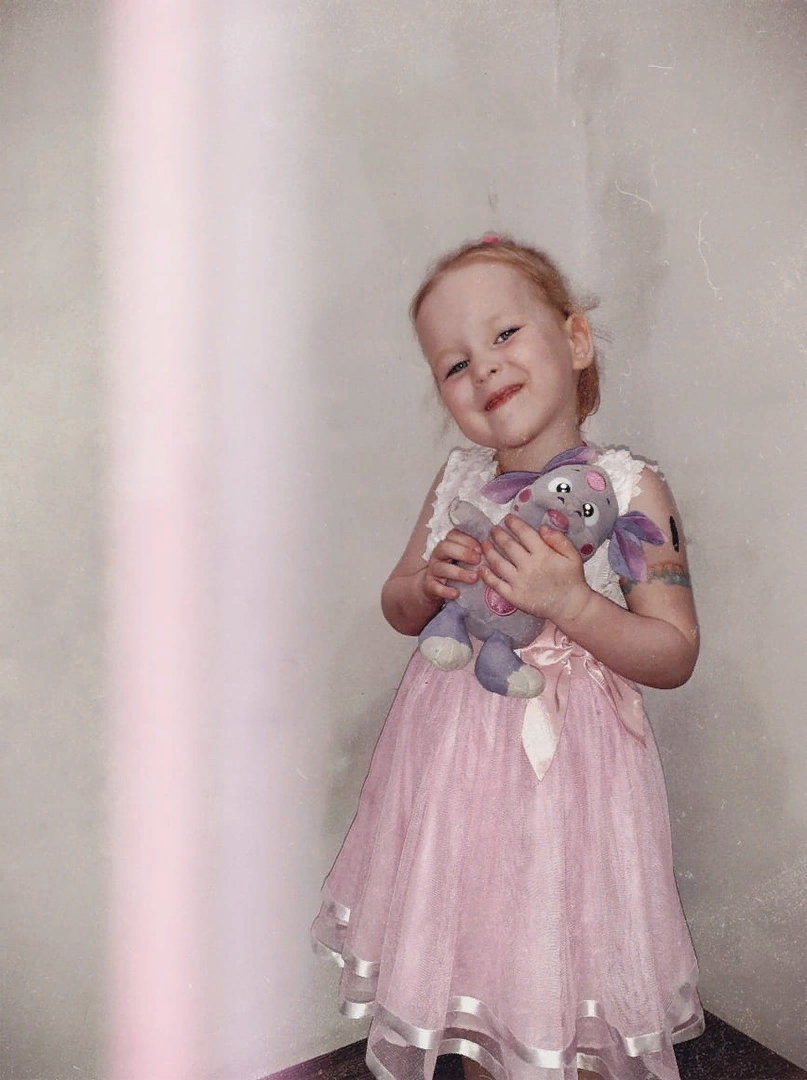 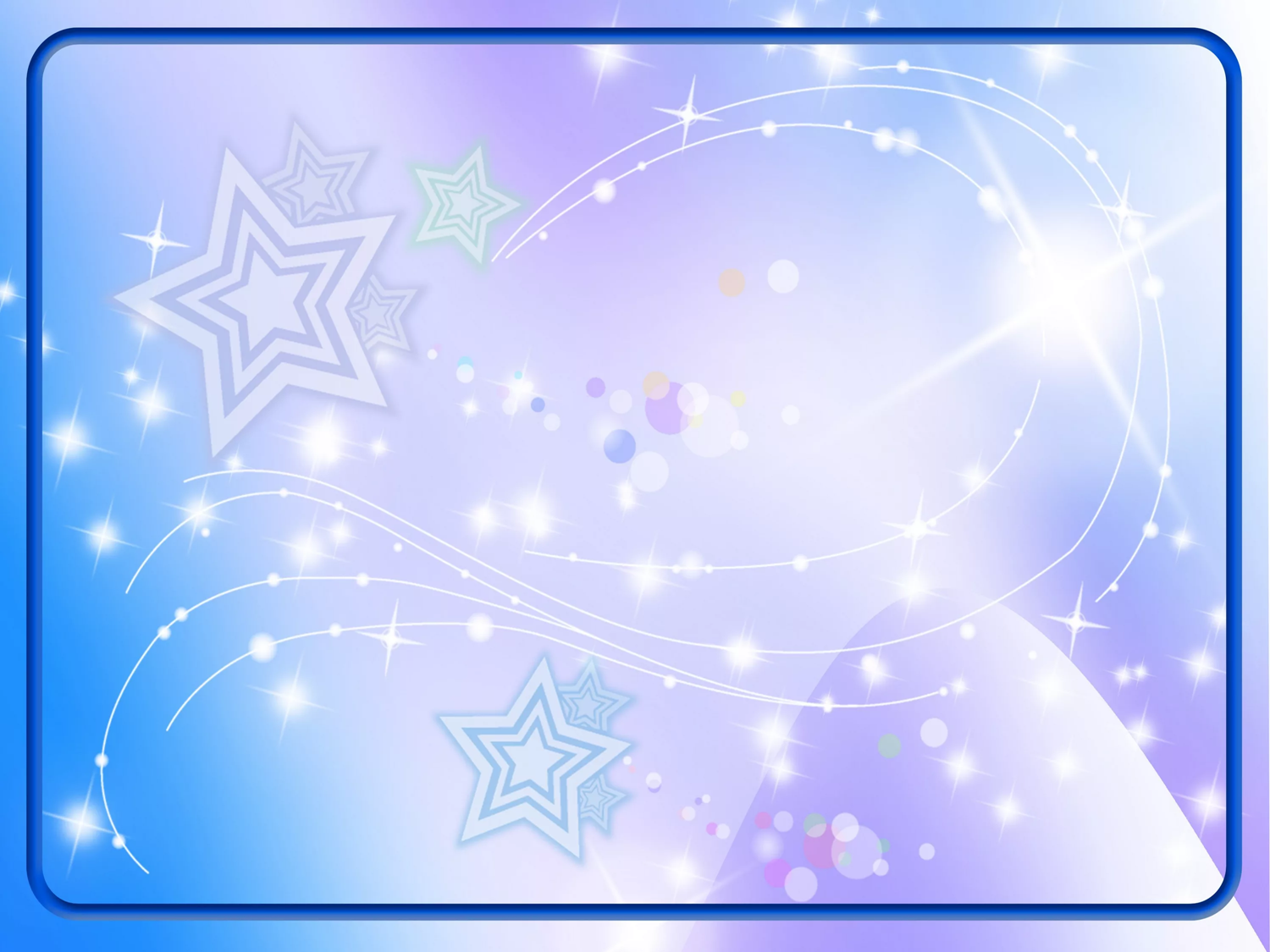 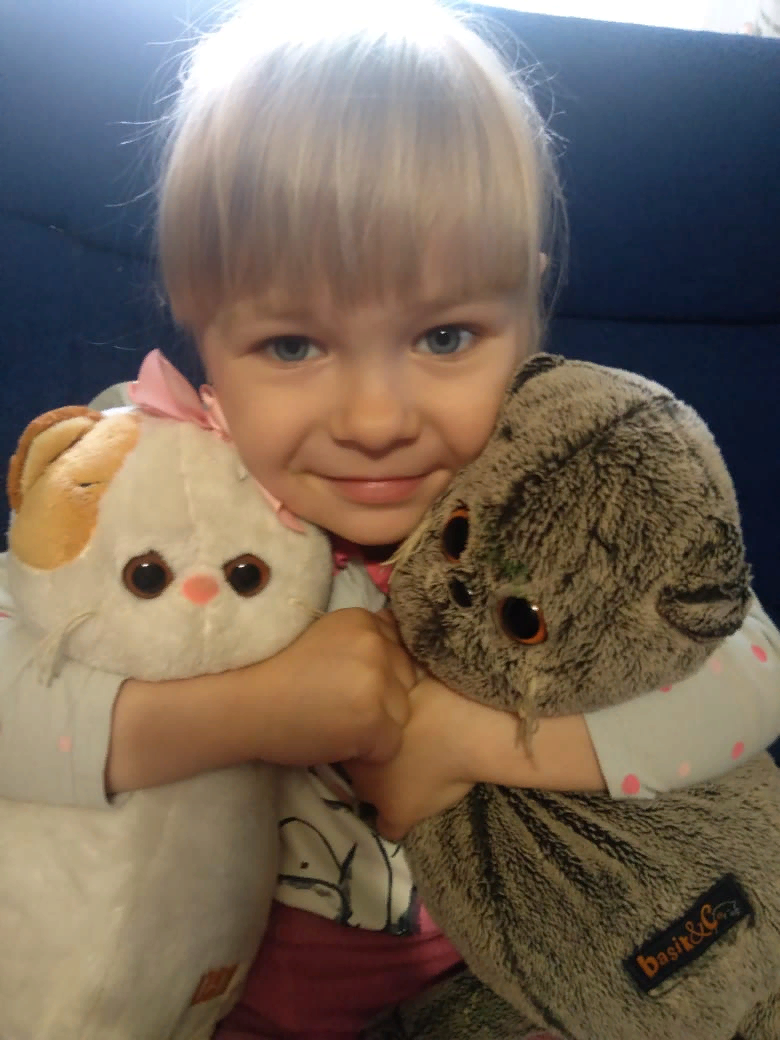 Жил пушистый кот под крышей.
Как его любили мыши!
Тех мышей не кушал кот,
А совсем наоборот.
Никогда их не гонял,
Лишь всегда спокойно спал.
И для них был, как подушка.
Дело в том, что кот – игрушка.
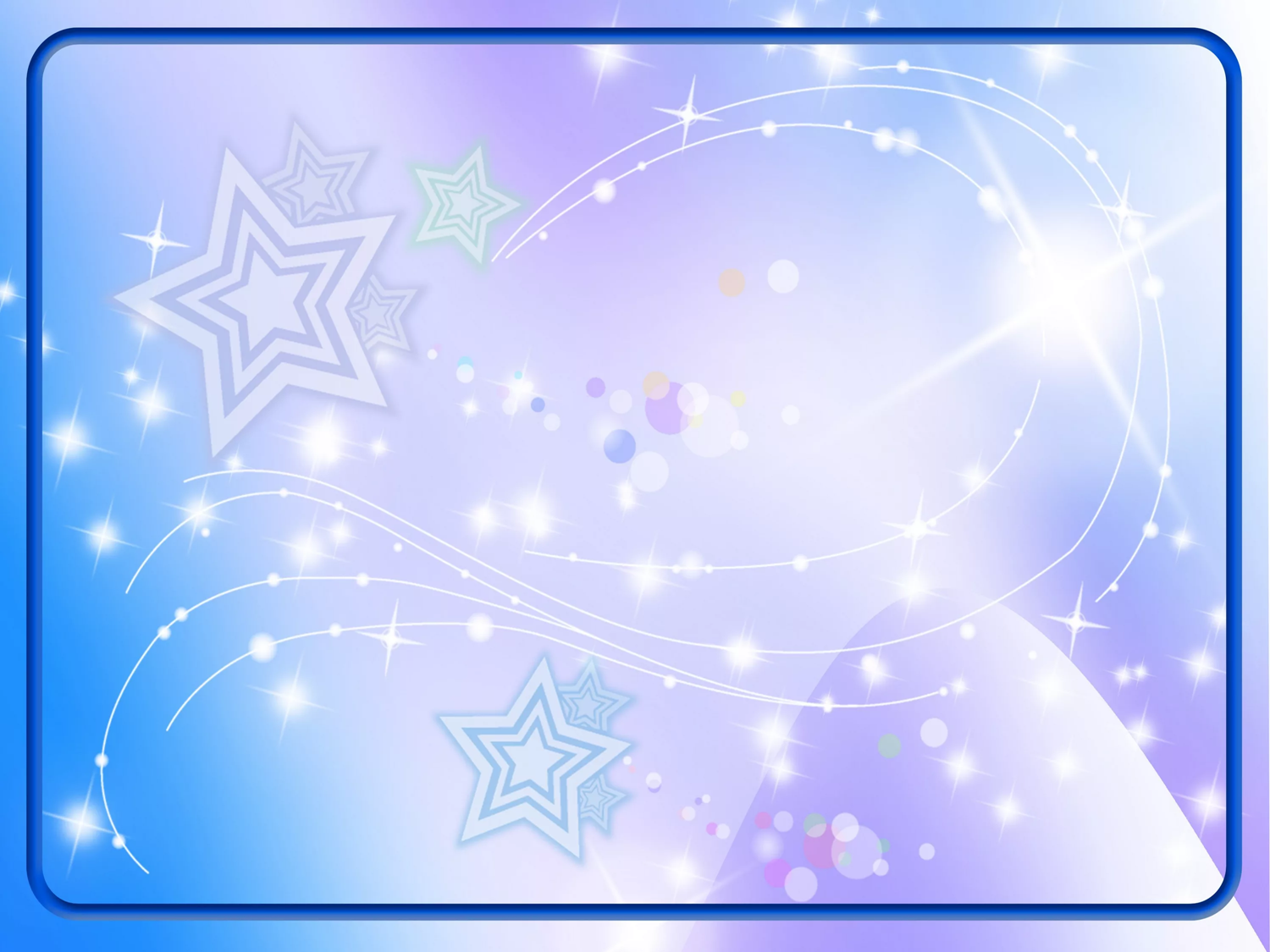 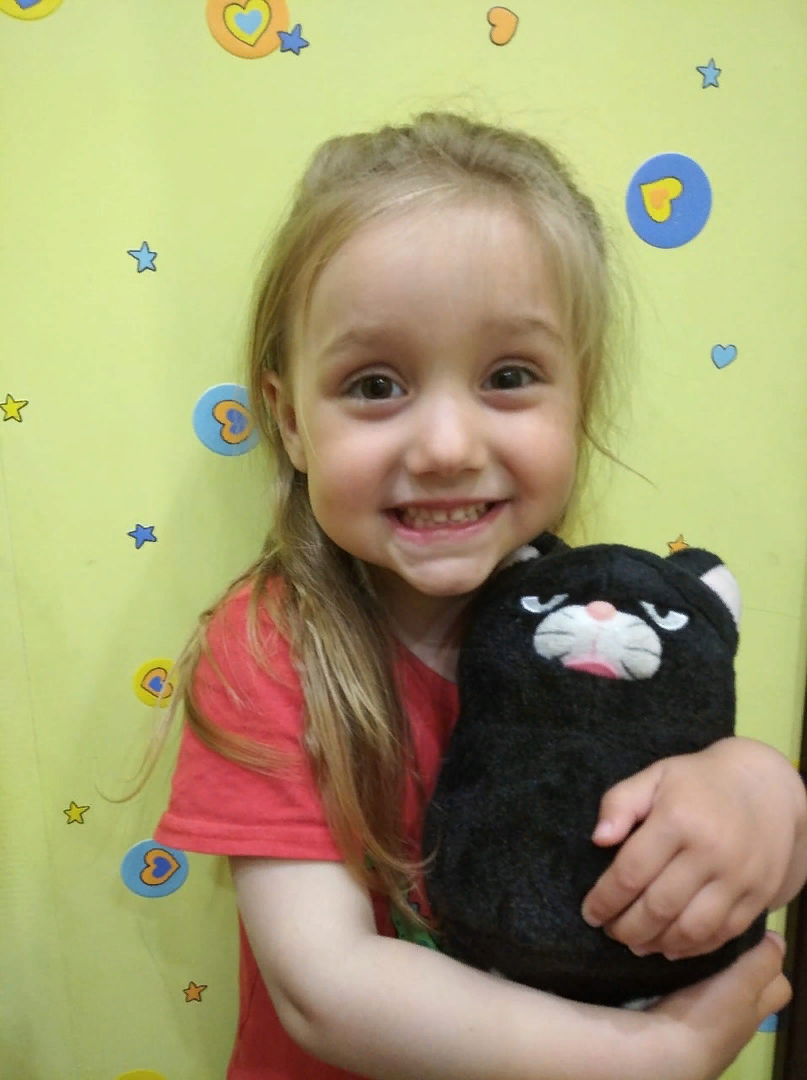 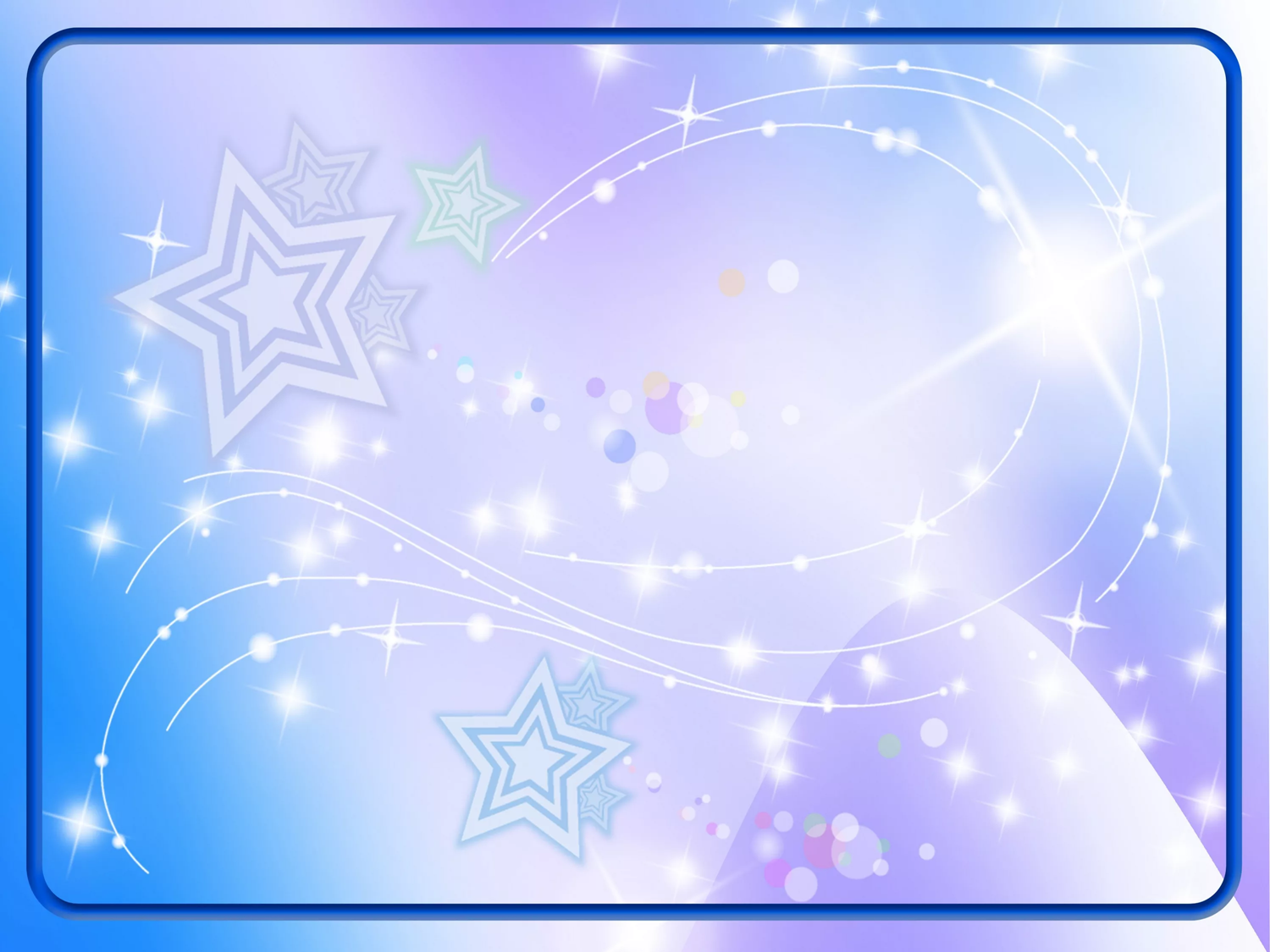 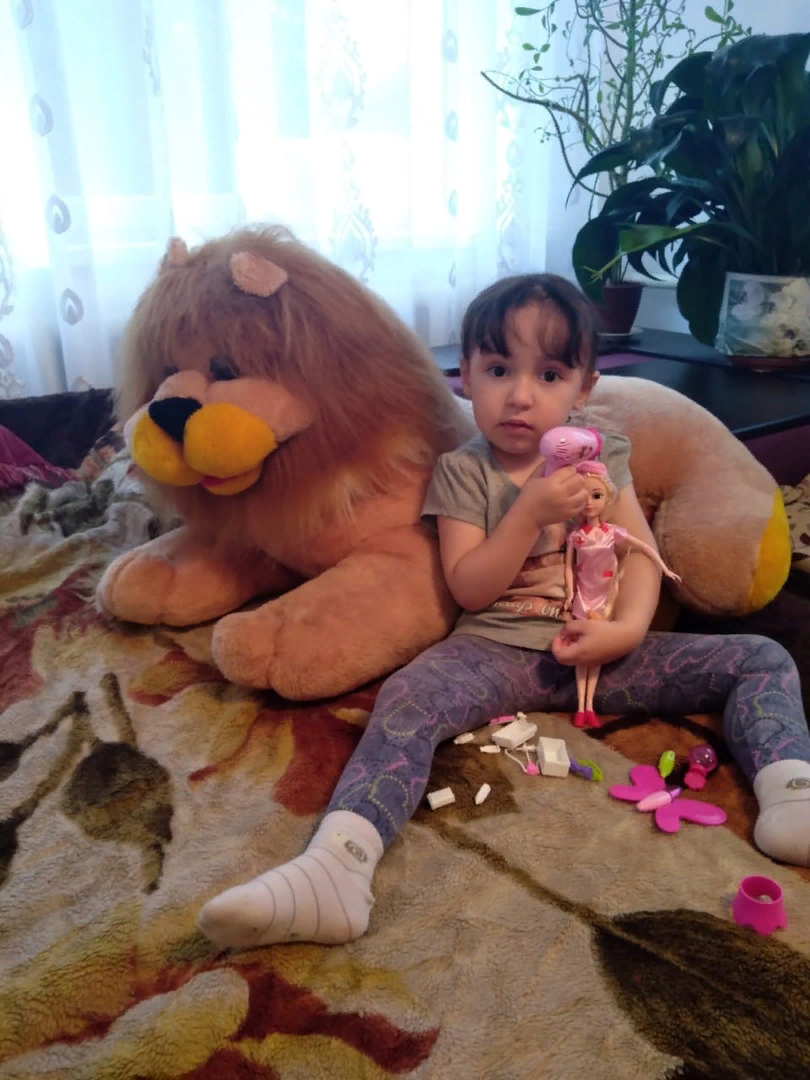 Так игрушки наигрались
И почти не поломались..!
Отнесу теперь обратно -
В уголочек аккуратно
Все поставлю до одной...
Куклу лишь возьму с собой.
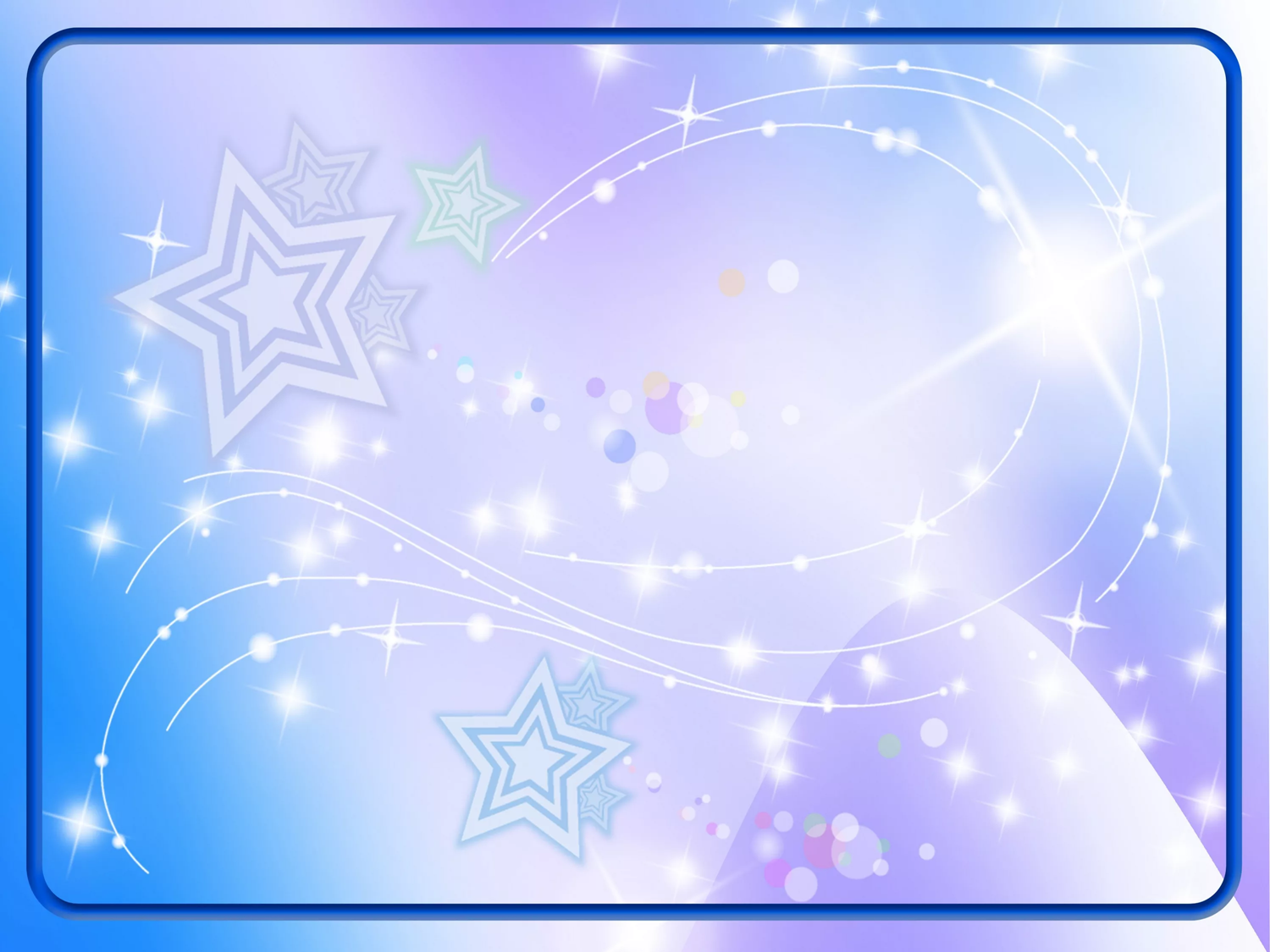 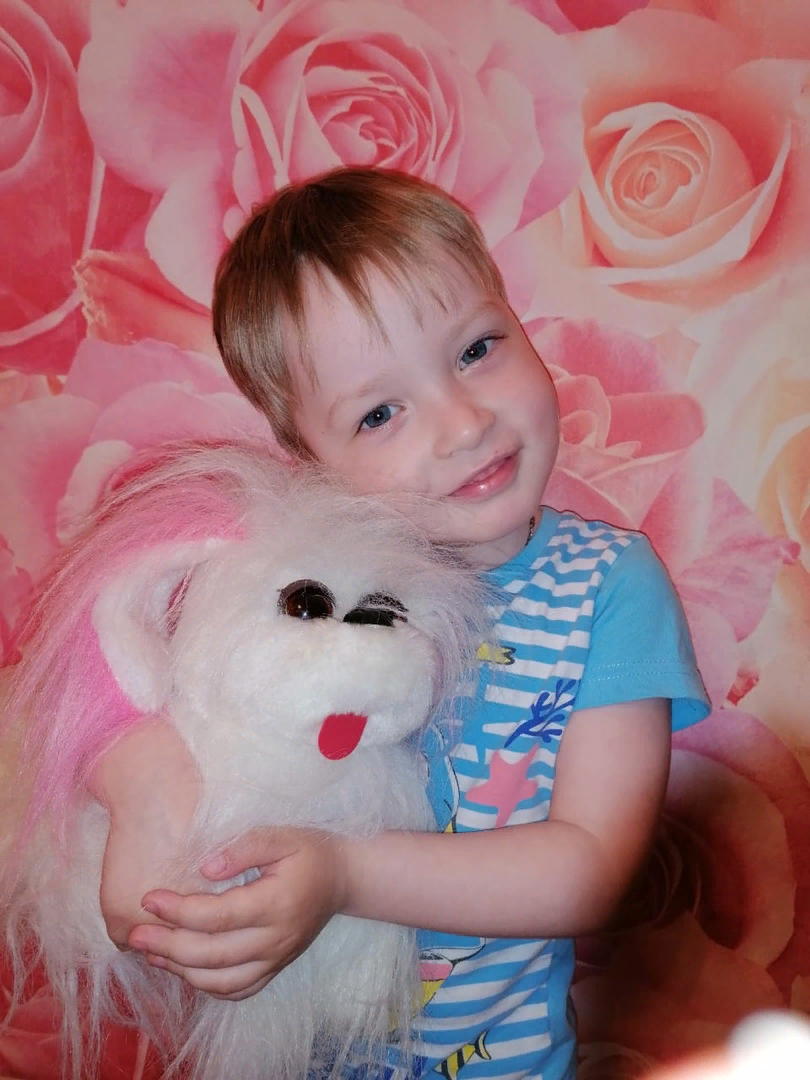 Мягкая игрушка,
Мягкая такая —
То она игрушка,
То она подушка,
Вместе с ней играю,
С ней сладко засыпаю.
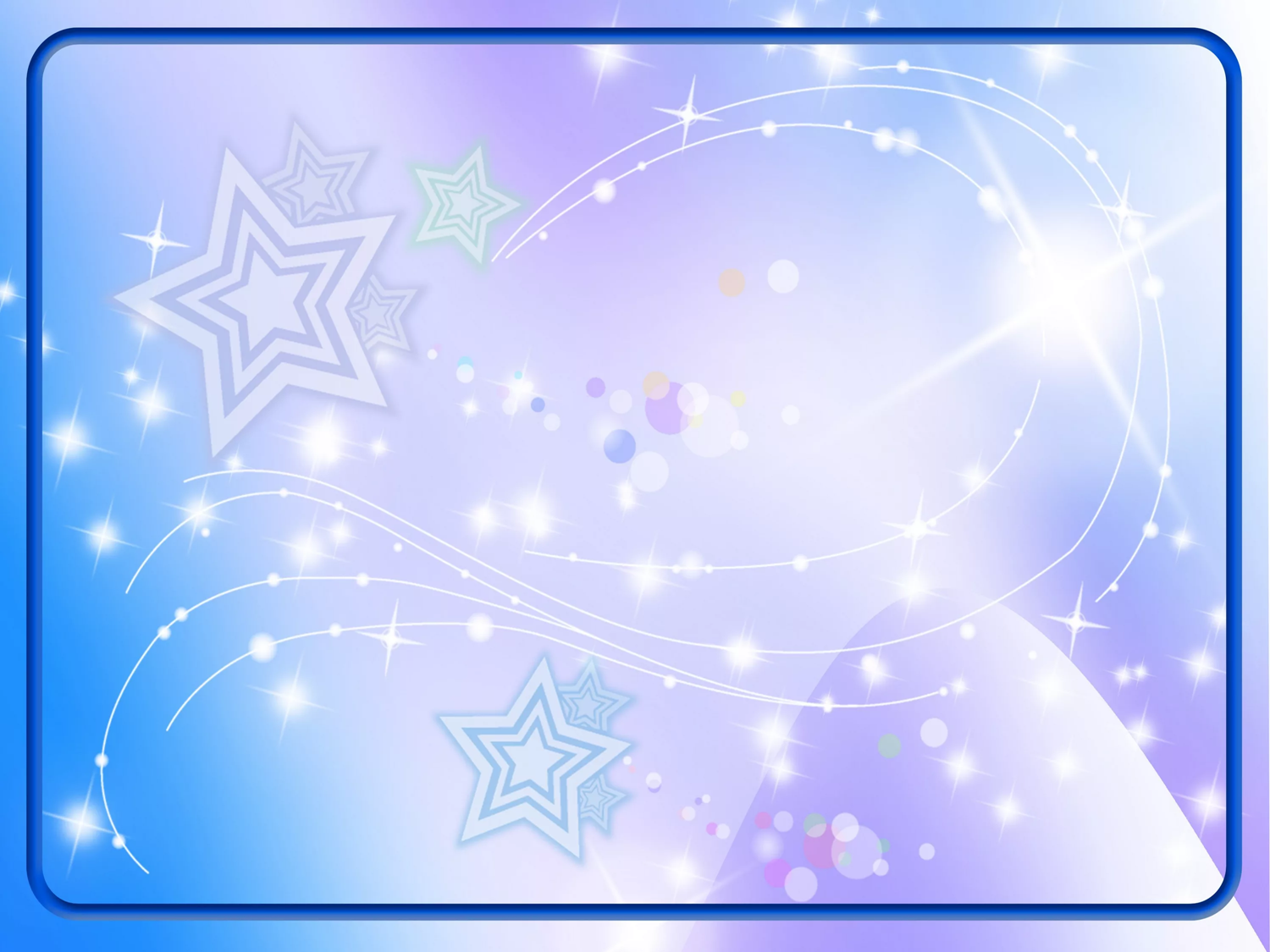 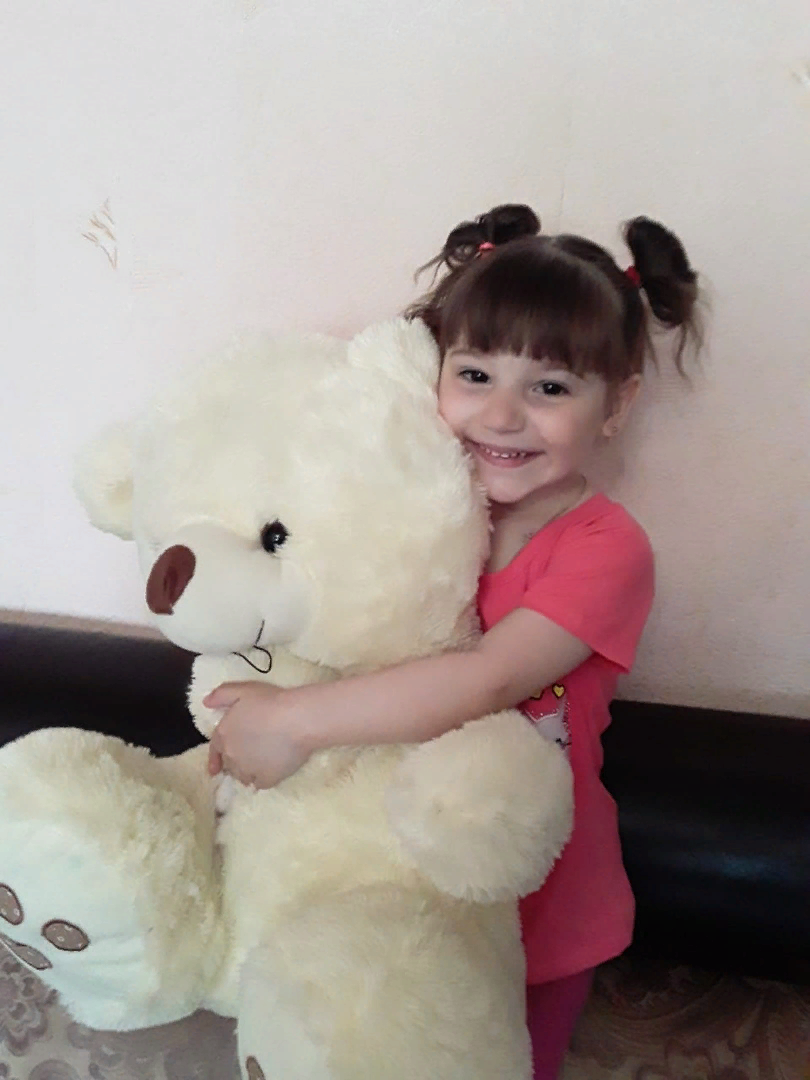 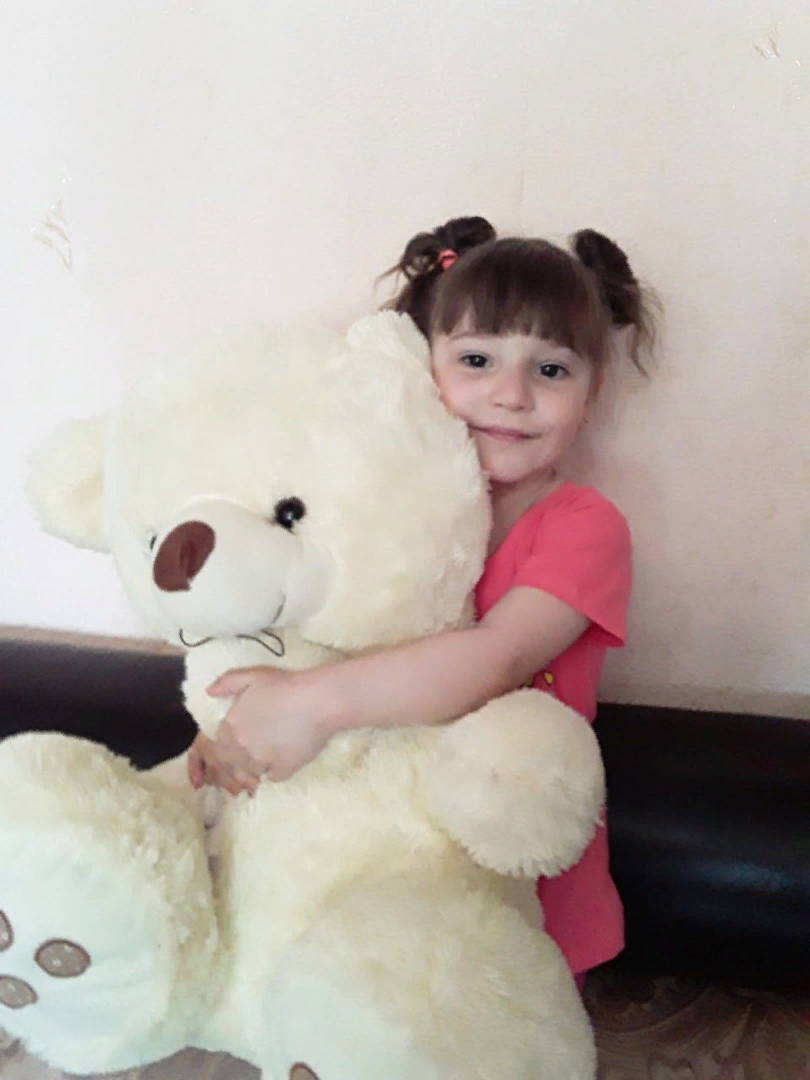 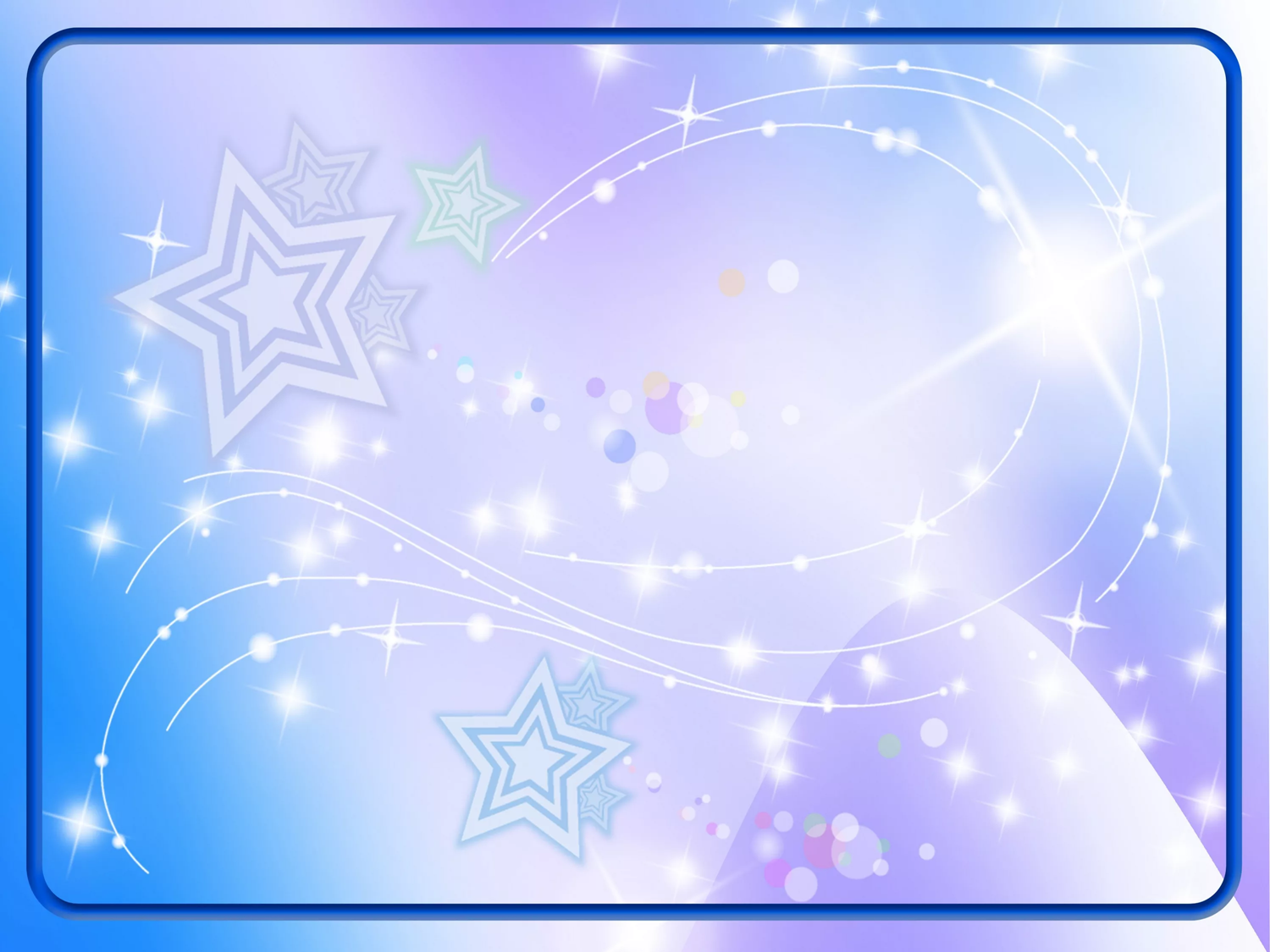 С днем защиты детей!!!
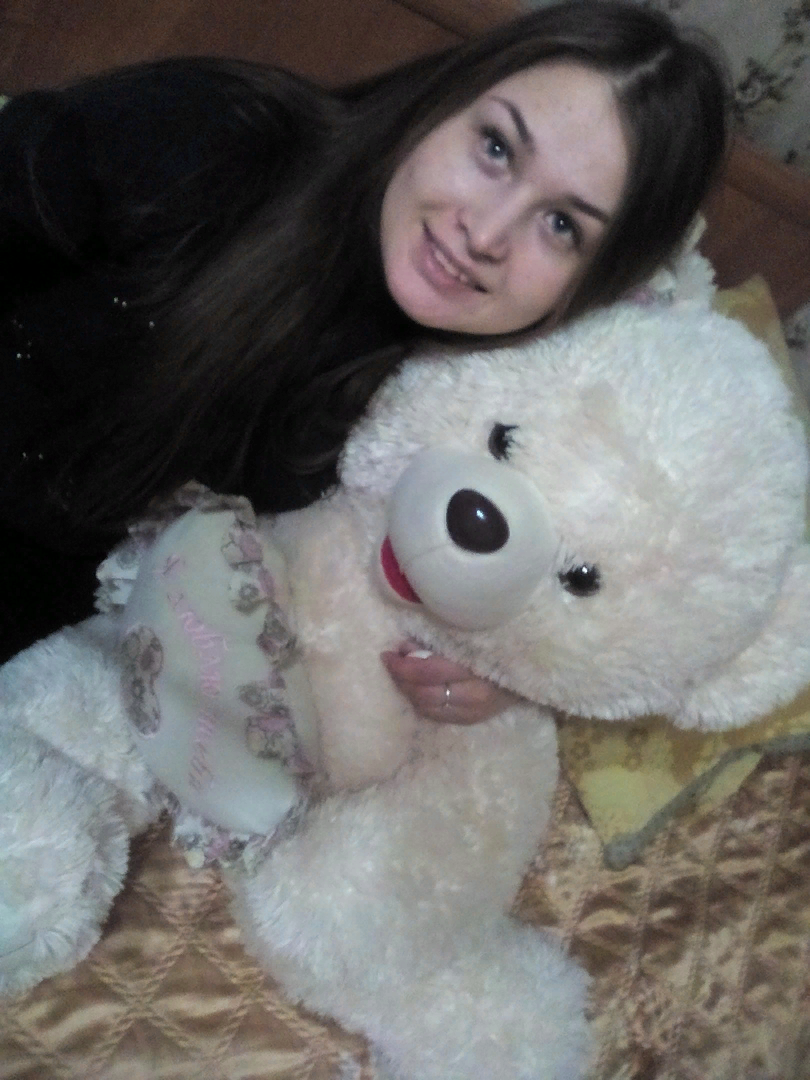 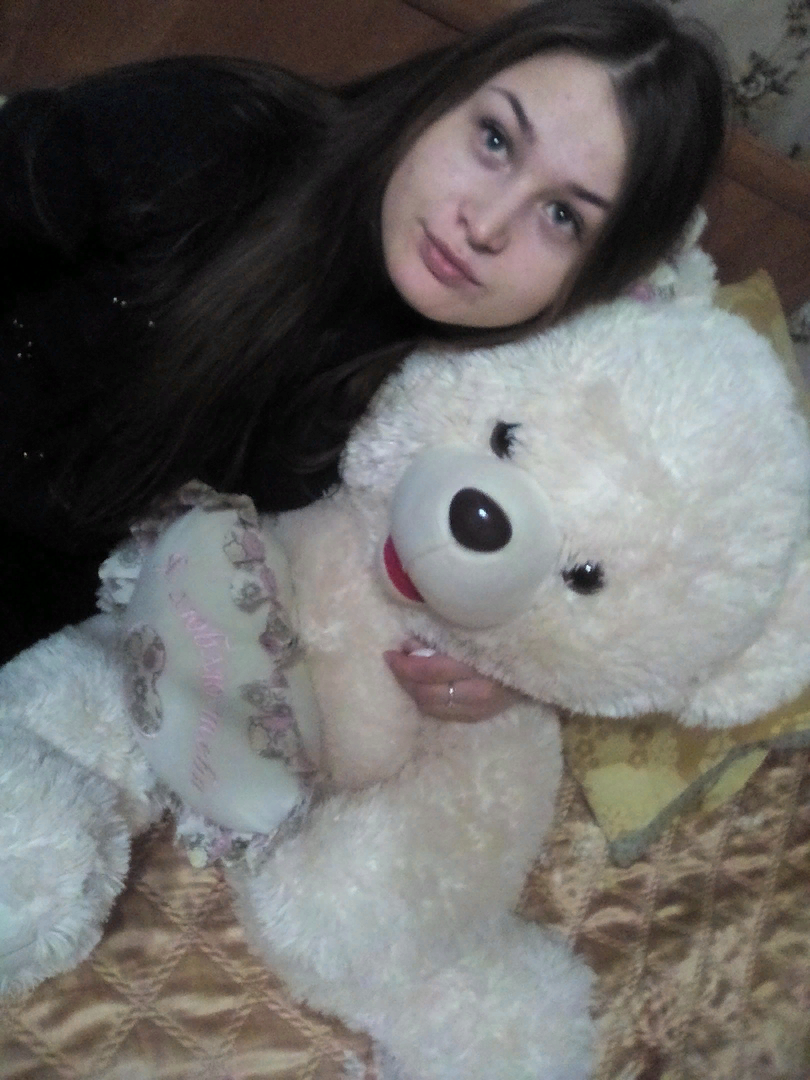 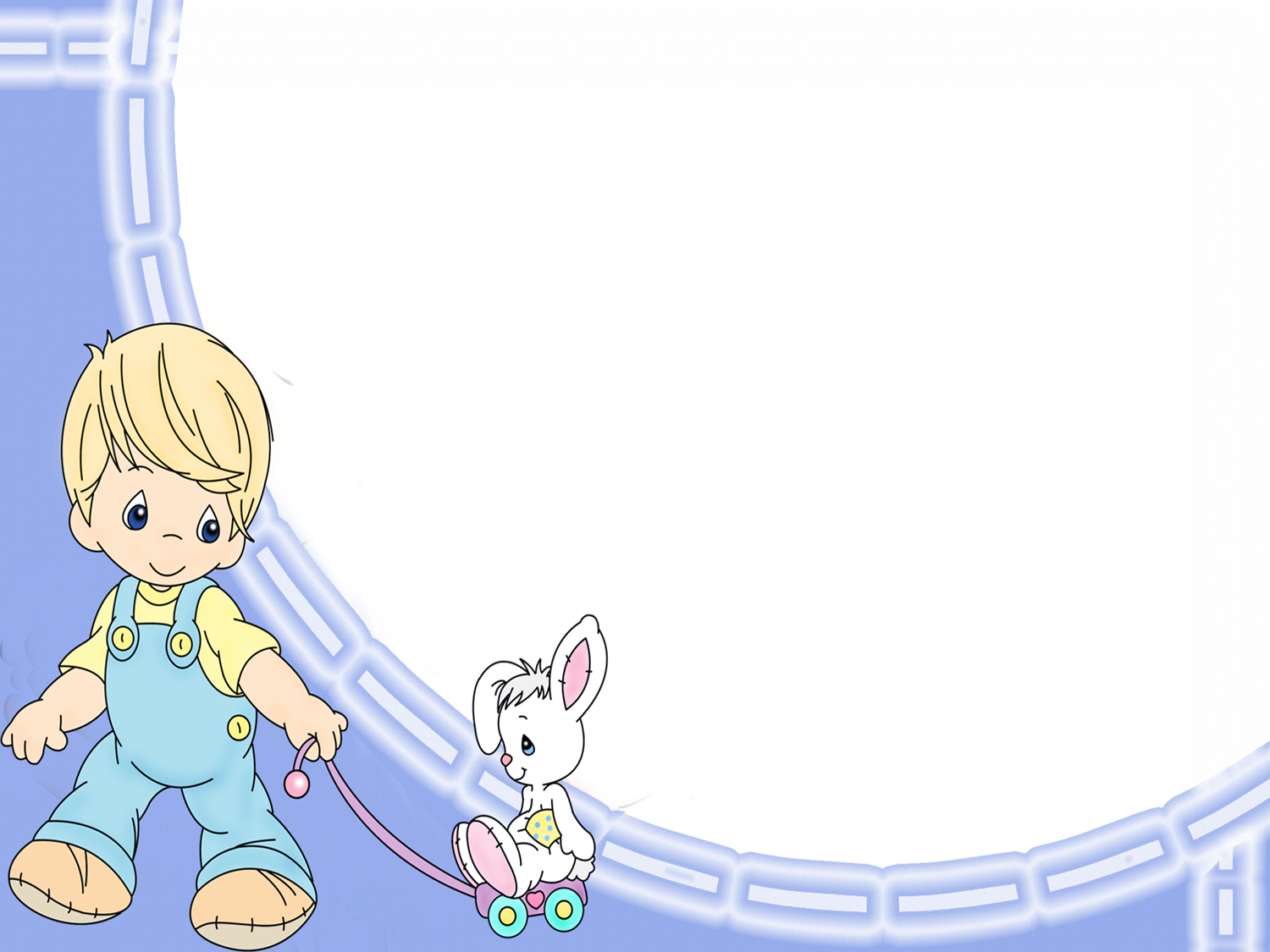 Берегите игрушки!!!
Заяц с куколкой играл -
Платье куклы разорвал.
Взял потом себе машину -
Разобрал наполовину.

Мячик маленький нашёл -
Этот мячик проколол.
А когда Конструктор взял -
Все детали растерял!

Чем играть теперь другим?
Нет, не надо быть таким!
Вы игрушки берегите
И заботливо храните.